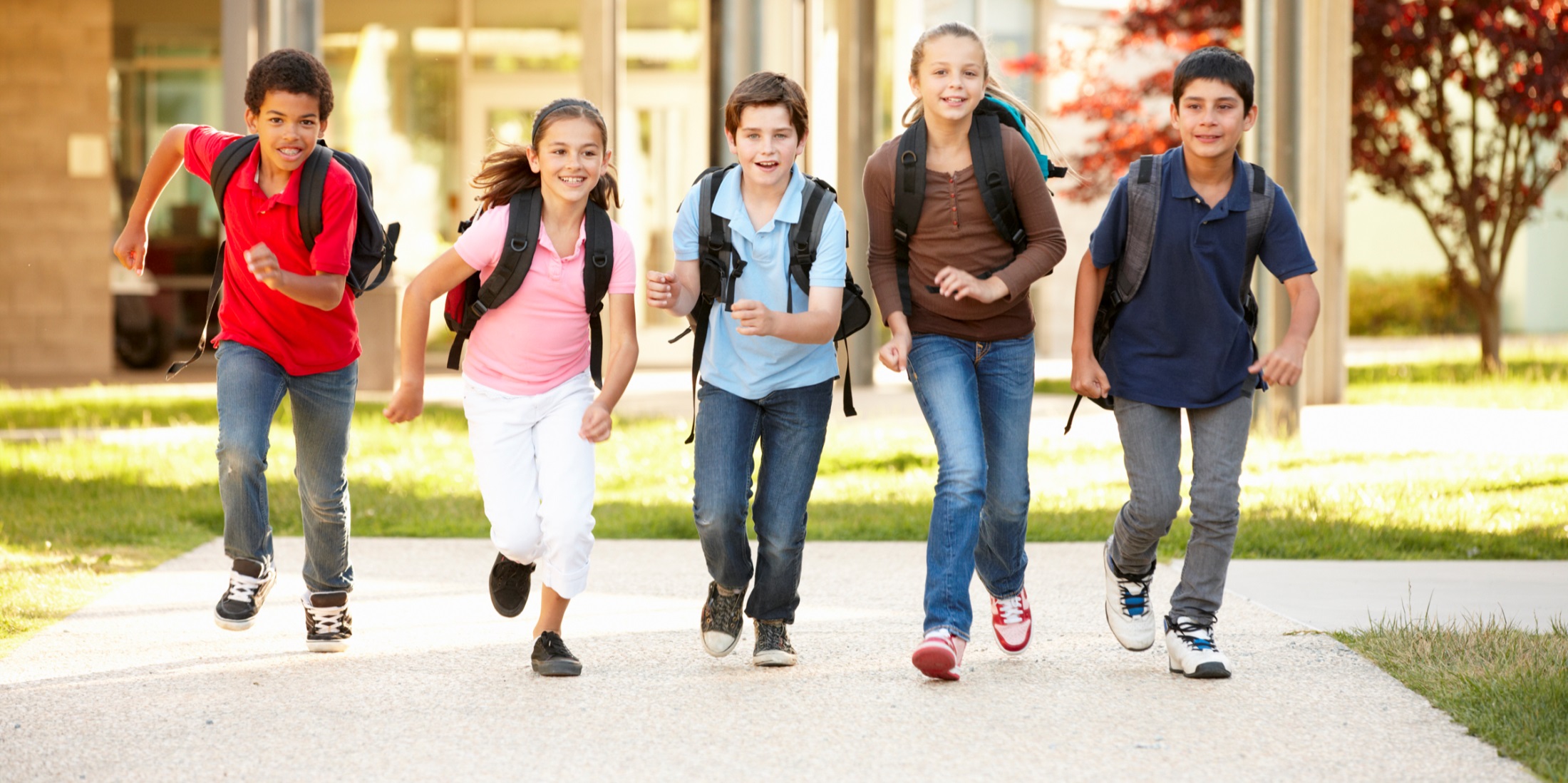 Foto: www.colourbox.de
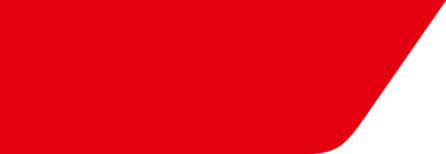 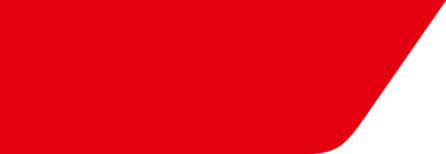 Stadtteilschule und Gymnasium
Vorstellung der Schulformen
Informationsabend für die Eltern der 4. Klassen
1
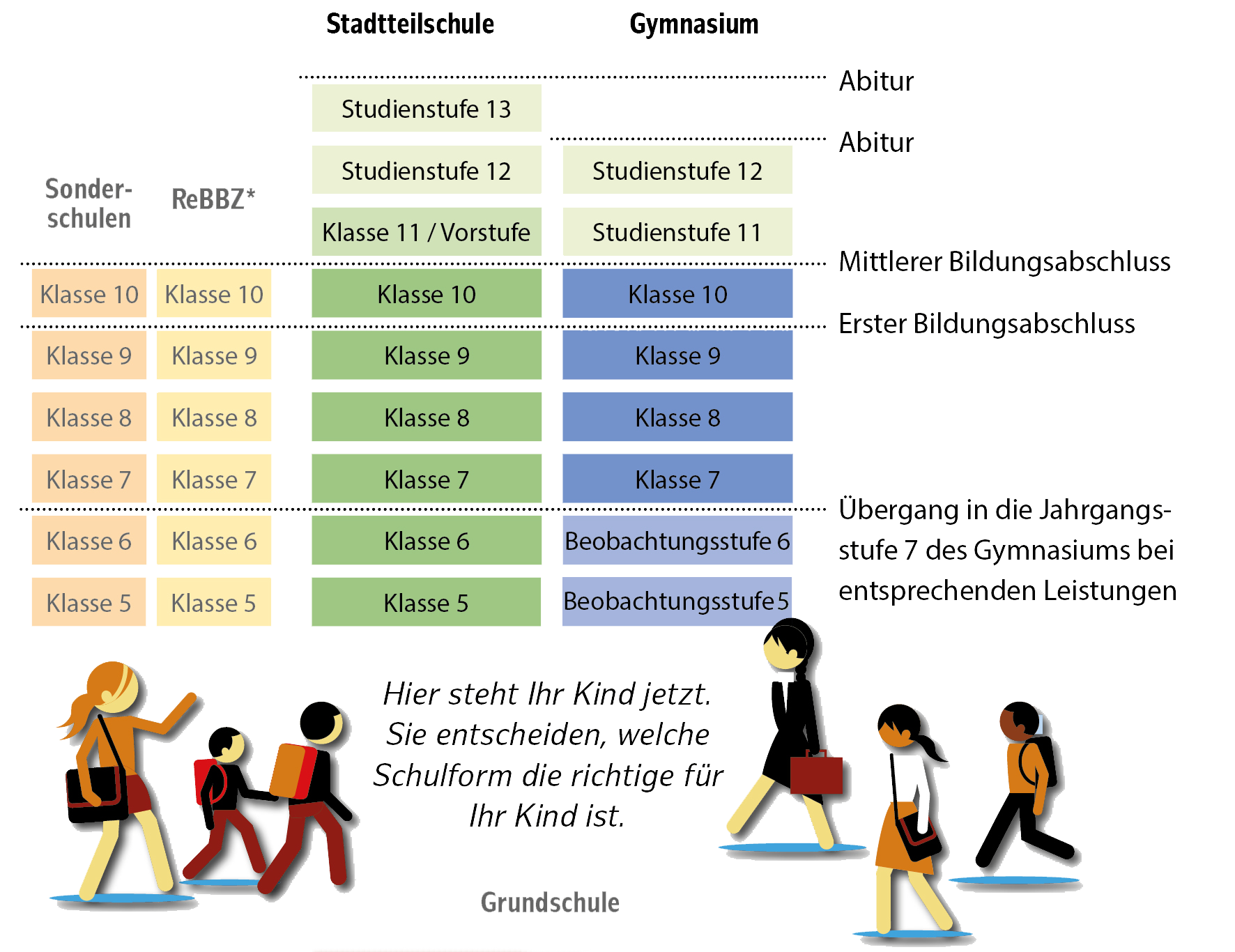 gliederung
1
1
Wo steht Ihr Kind jetzt?
2
Der Übergang in Zahlen
3
Unterricht und Lernen
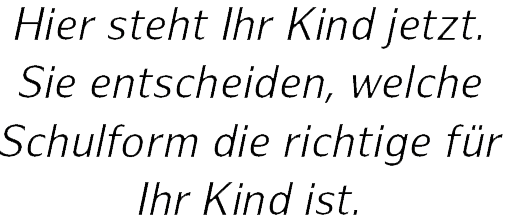 4
Die Schulformen
5
… und nach der Schule?
6
Ihre Rolle als Eltern
Zum Schuljahr 2020/21 wechselten insgesamt rund 16.550 Schülerinnen und Schüler auf eine weiterführende Schule.
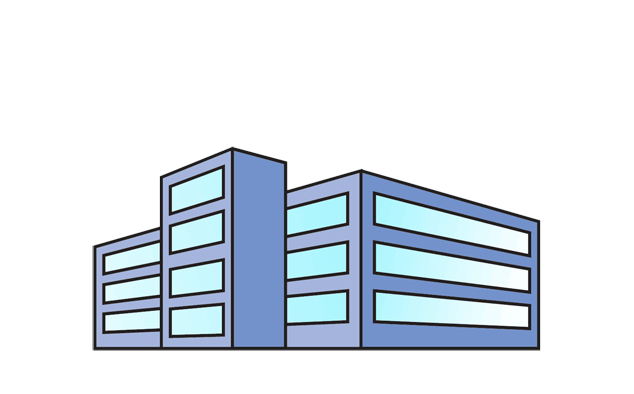 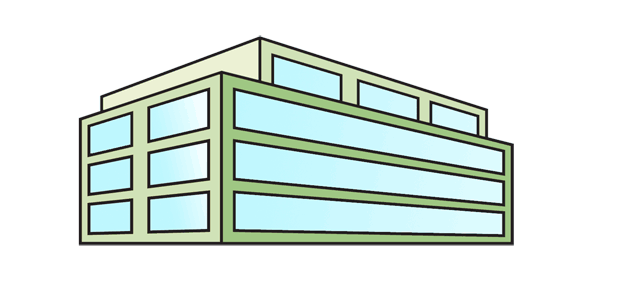 rund 230 in die fünften Klassen der sechsjährigen Grundschulen
und 417 in eine Bildungsabteilung der ReBBZ oder Sonderschule
7.840
8.060
rund 7.840 davon auf eine Stadtteilschule
rund 8.060 auf ein Gymnasium
2
1
Der Übergang in Zahlen
Wo steht Ihr Kind jetzt?
Zum Schuljahr 2020/21 wechselten insgesamt rund 16.550 Schülerinnen und Schüler auf eine weiterführende Schule.
Nach der sechsten Klasse müssen jedes Jahr im Schnitt Schülerinnen und Schüler das Gymnasium wieder verlassen.
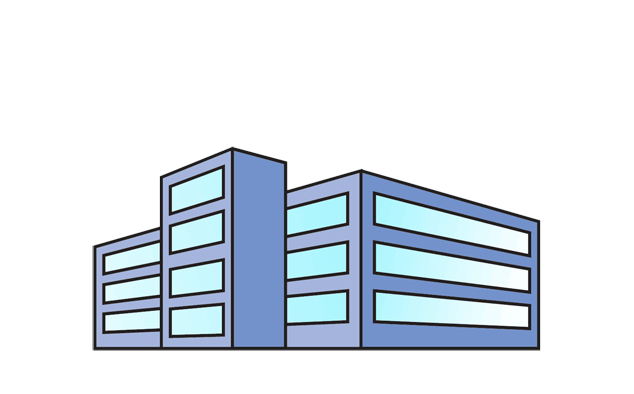 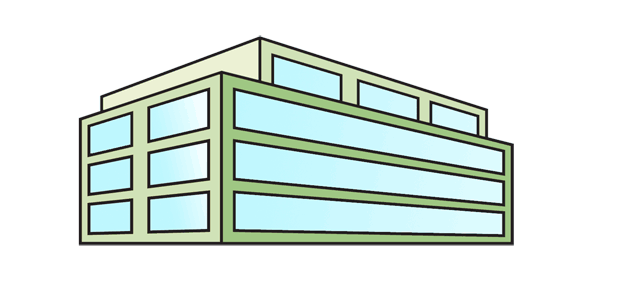 rund 230 in die fünften Klassen der sechsjährigen Grundschulen
und 417 in eine Bildungsabteilung der ReBBZ oder Sonderschule
800
rund 7.840 davon auf eine Stadtteilschule
rund 8.060 auf ein Gymnasium
2
Der Übergang in Zahlen
Im Jahr 2020 erreichten in Hamburg 8.661 Schülerinnen und Schüler das Abitur.
Nach der sechsten Klasse müssen jedes Jahr im Schnitt 800 Schülerinnen und Schüler das Gymnasium wieder verlassen.
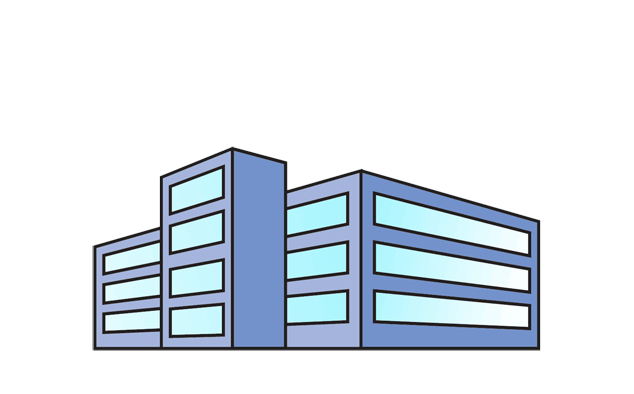 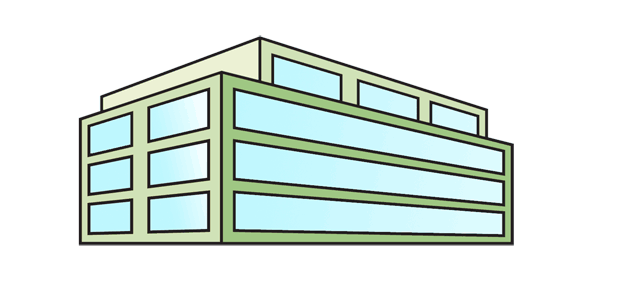 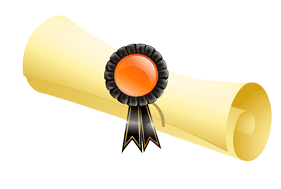 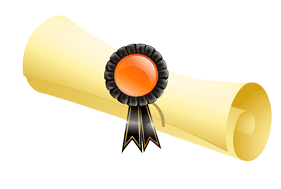 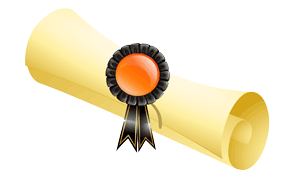 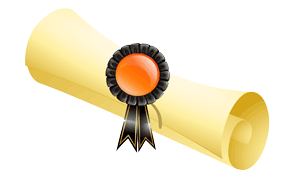 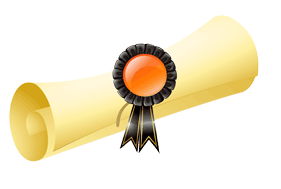 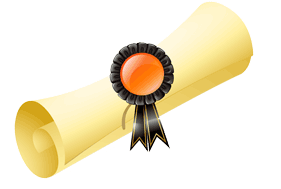 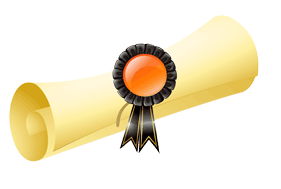 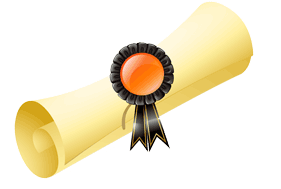 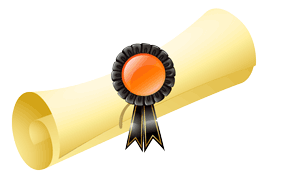 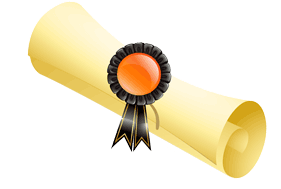 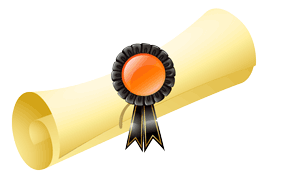 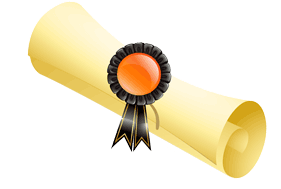 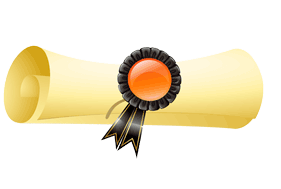 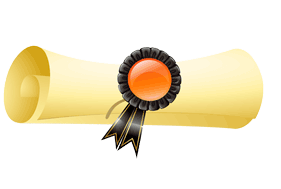 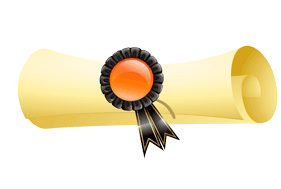 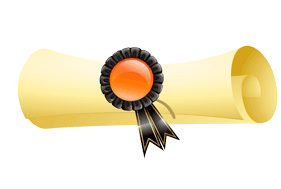 …und 5.504 Schülerinnen und Schüler nach 8 Jahren ihr Abitur am Gymnasium.
Davon machten 3.157 Schülerinnen und Schüler nach 9 Jahren ihr Abitur an der Stadteilschule…
2
Der Übergang in Zahlen
STADTTEILSCHULEN UND GYMNASIEN BIETEN:
Im Jahr 2020 erreichten in Hamburg 8.661 Schülerinnen und Schüler das Abitur.
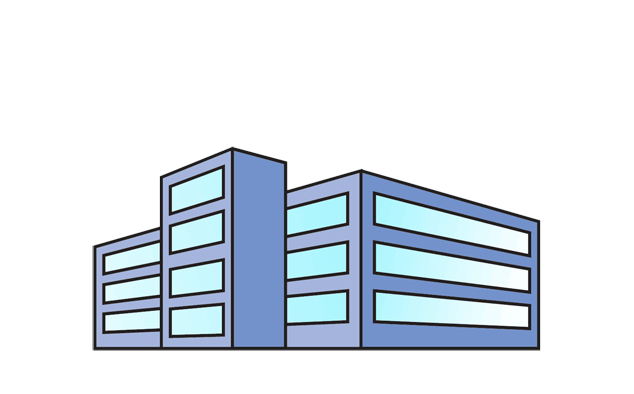 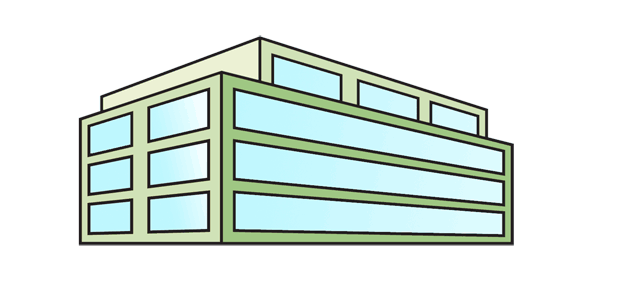 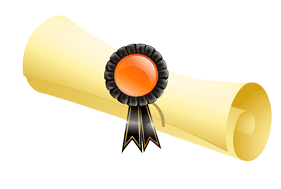 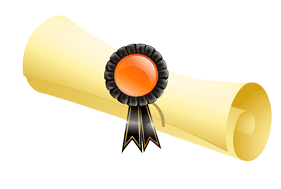 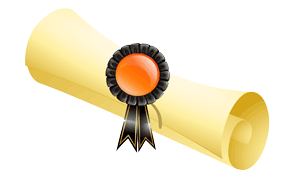 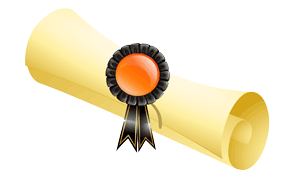 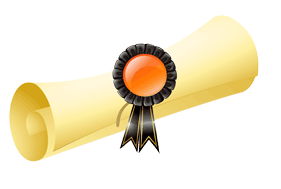 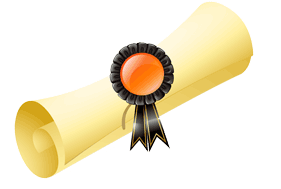 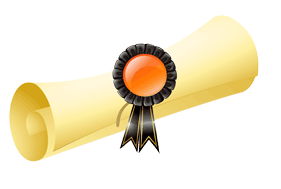 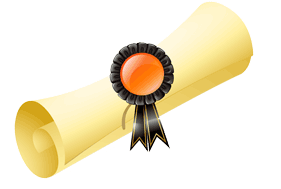 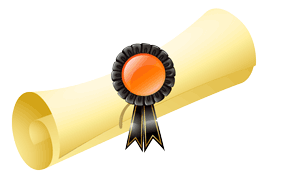 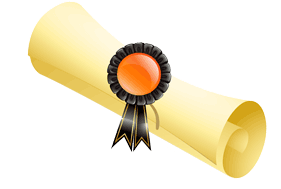 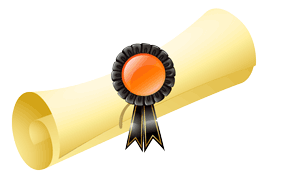 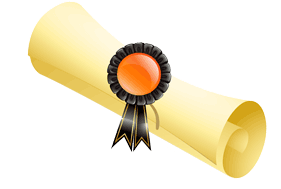 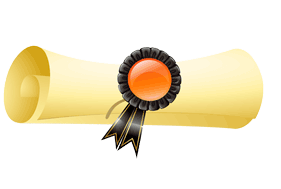 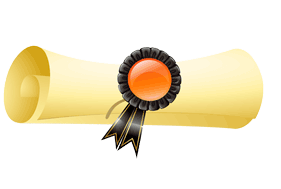 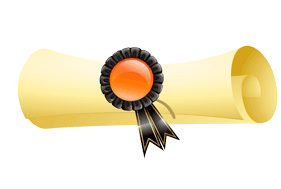 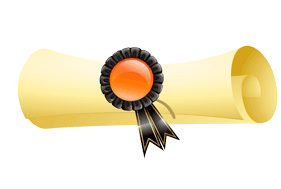 …und 5.504 Schülerinnen und Schüler nach 8 Jahren ihr Abitur am Gymnasium.
Davon machten 3.157 Schülerinnen und Schüler nach 9 Jahren ihr Abitur an der Stadteilschule…
2
3
Der Übergang in Zahlen
Unterricht und Lernen
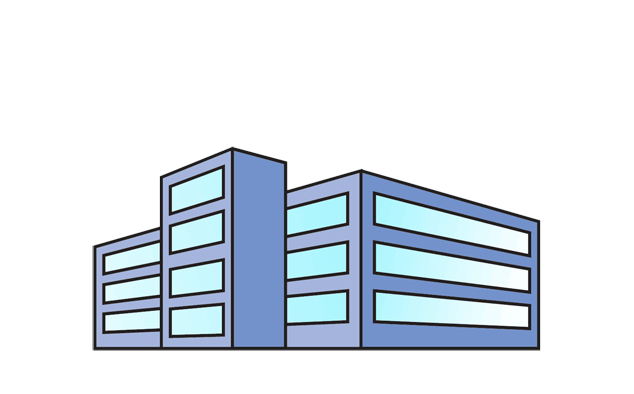 Die Stadtteilschule
STADTTEILSCHULEN UND GYMNASIEN BIETEN:
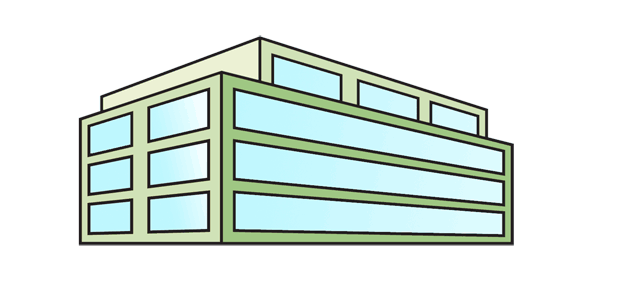 eine Schule für alle Talente, Stärken und Interessen
3
4
Unterricht und Lernen
Die Schulformen
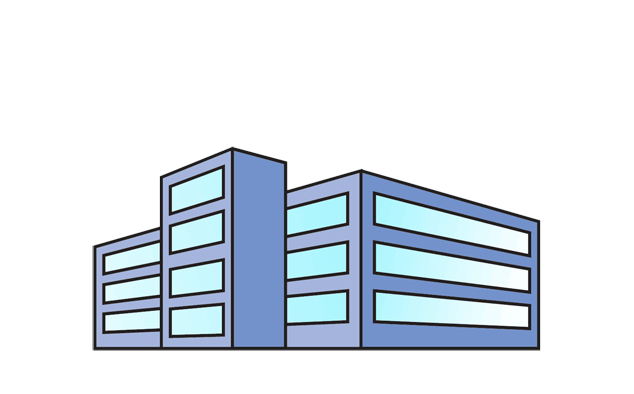 Die Stadtteilschule
DAS GYMNASIUM
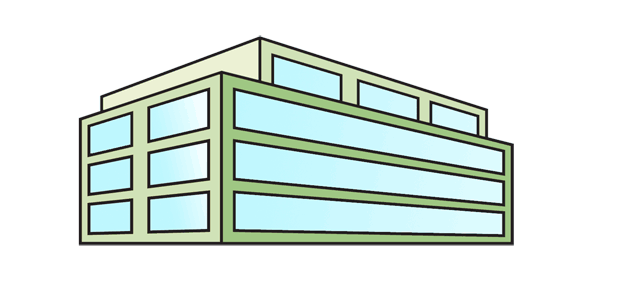 eine Schule für alle Talente, Stärken und Interessen
Das Ziel ist die Studierfähigkeit (Abitur)
4
Die Schulformen
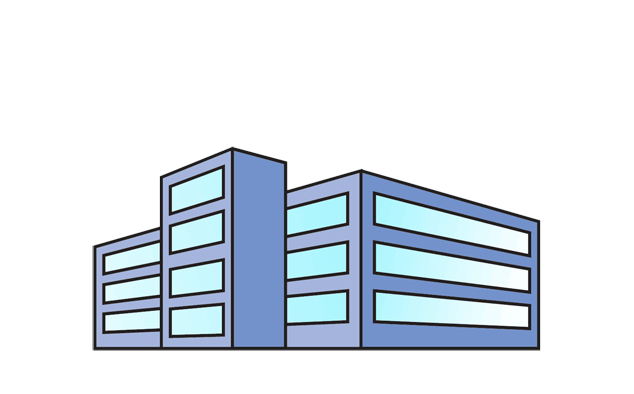 DAS GYMNASIUM
Organisation der Oberstufe
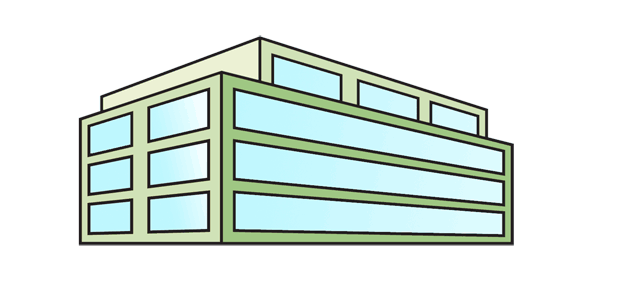 Das Ziel ist die Studierfähigkeit (Abitur)
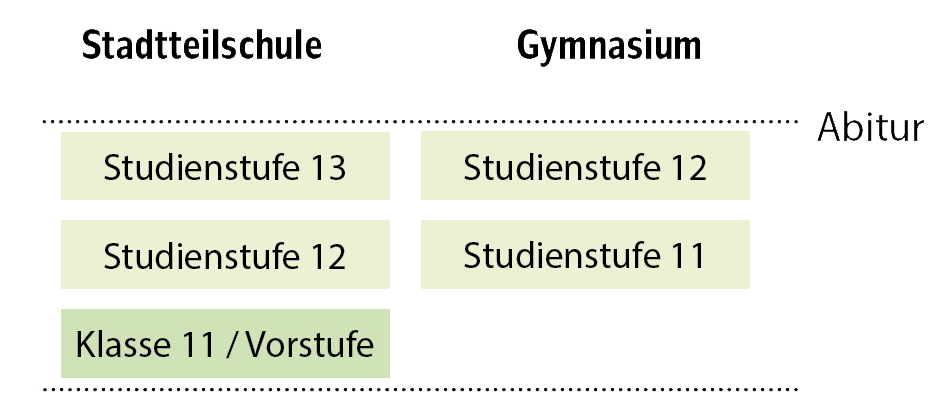 4
Die Schulformen
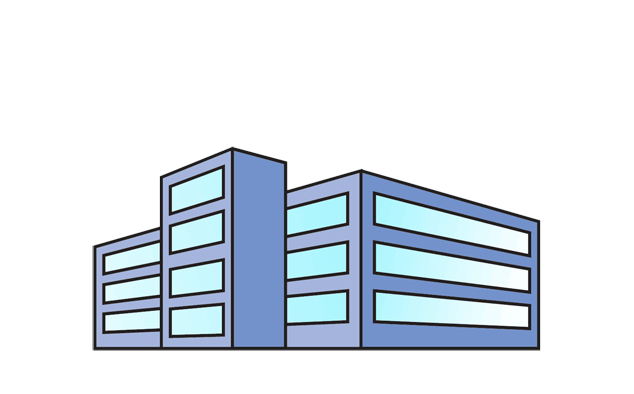 Fachoberschule
e/ESA
MSA
Berufsoberschule
Organisation der Oberstufe
Schulabschlüsse und Anschlussmöglichkeiten
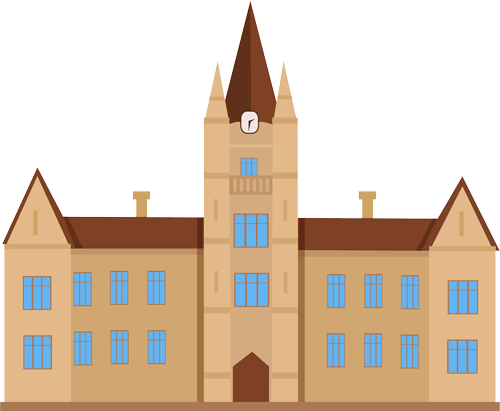 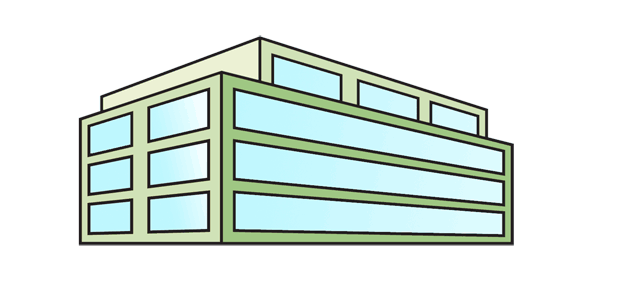 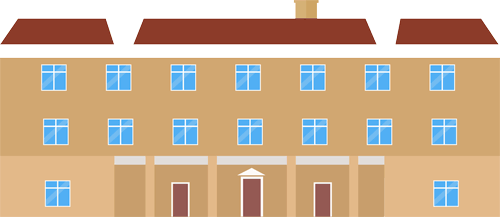 Universität / Hochschule
Fachhochschule
fachgebundene Hochschulreife
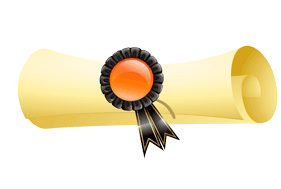 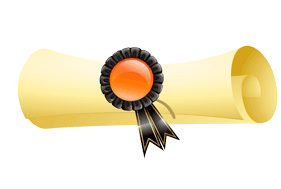 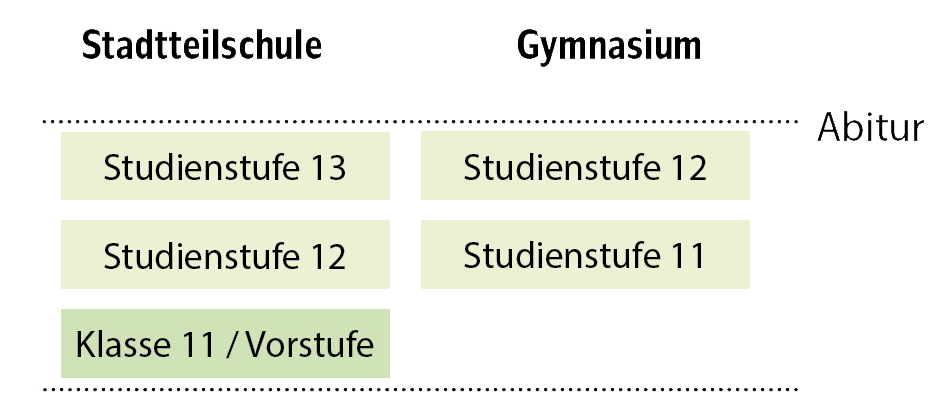 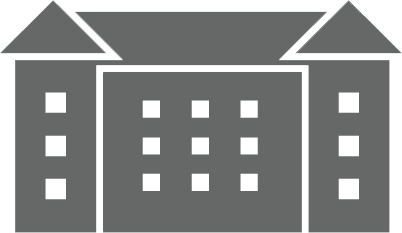 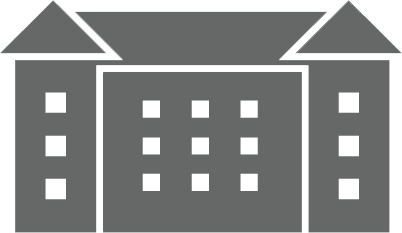 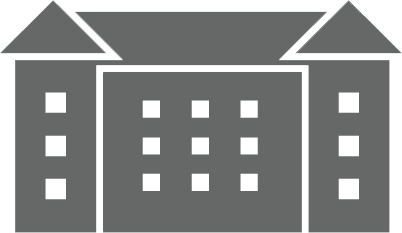 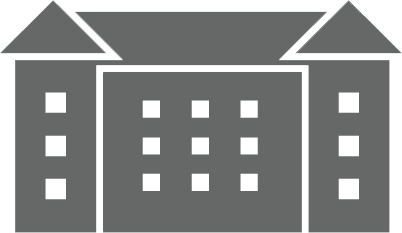 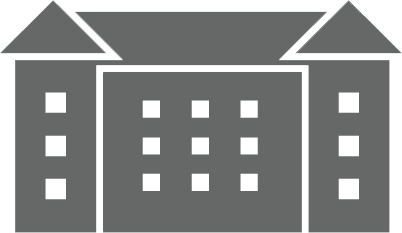 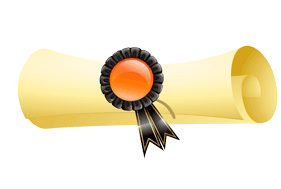 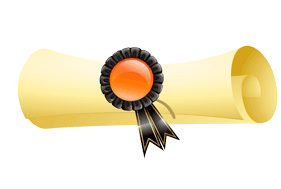 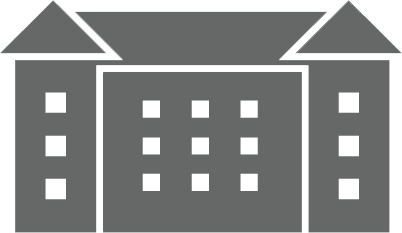 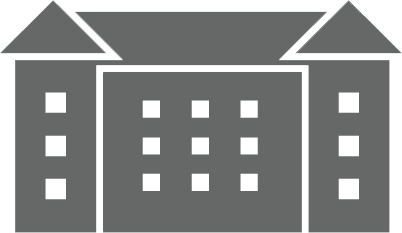 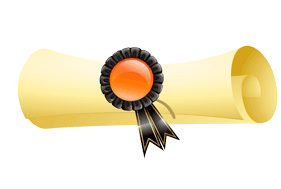 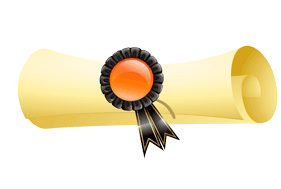 *Abitur
4
5
Die Schulformen
… und nach der Schule?
Fachoberschule
e/ESA
MSA
Berufsoberschule
Schulabschlüsse und Anschlussmöglichkeiten
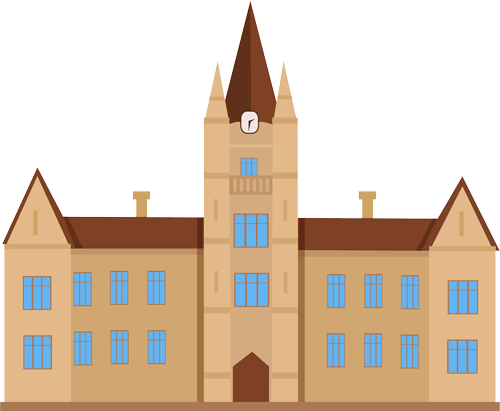 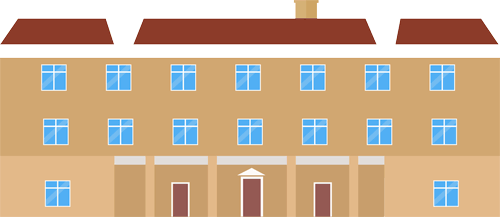 Universität / Hochschule
Fachhochschule
fachgebundene Hochschulreife
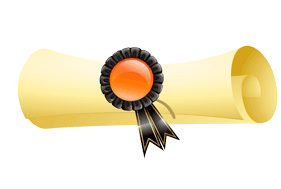 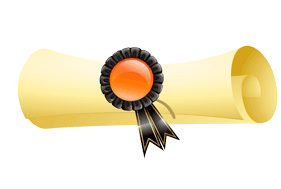 Welche Schule ist die richtige für mein Kind?
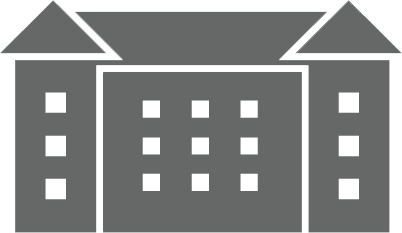 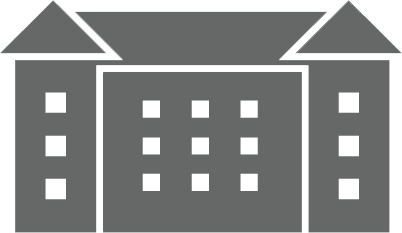 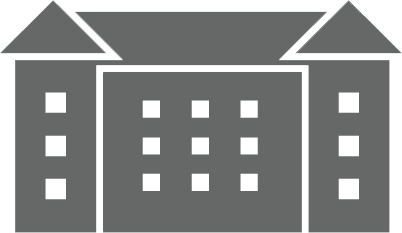 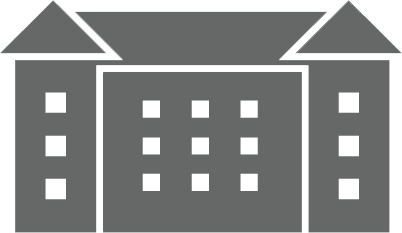 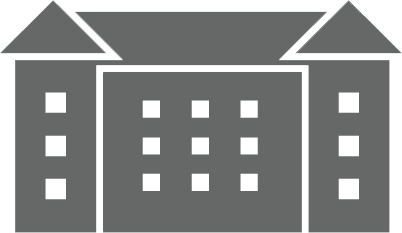 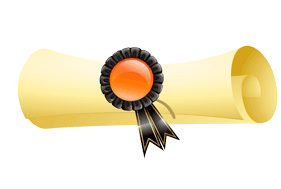 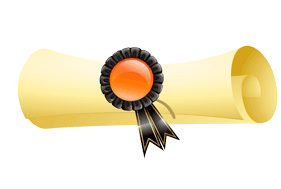 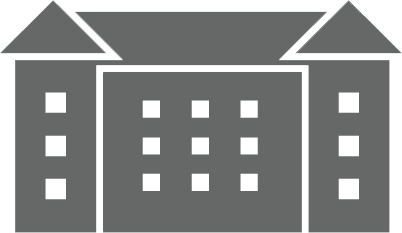 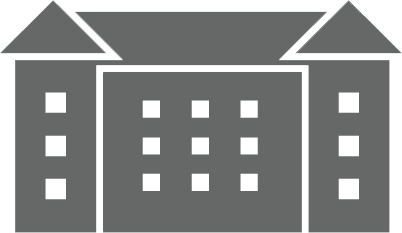 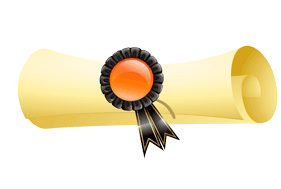 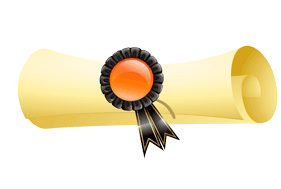 *Abitur
5
6
5
6
… und nach der Schule?
… und nach der Schule?
Ihre Rolle als Eltern
Ihre Rolle als Eltern
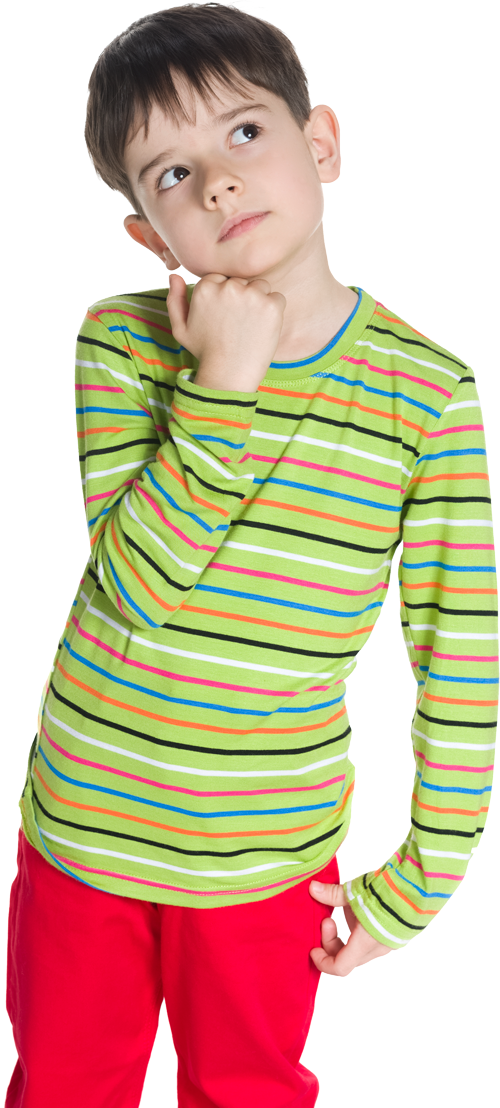 Tipps und Ratschläge
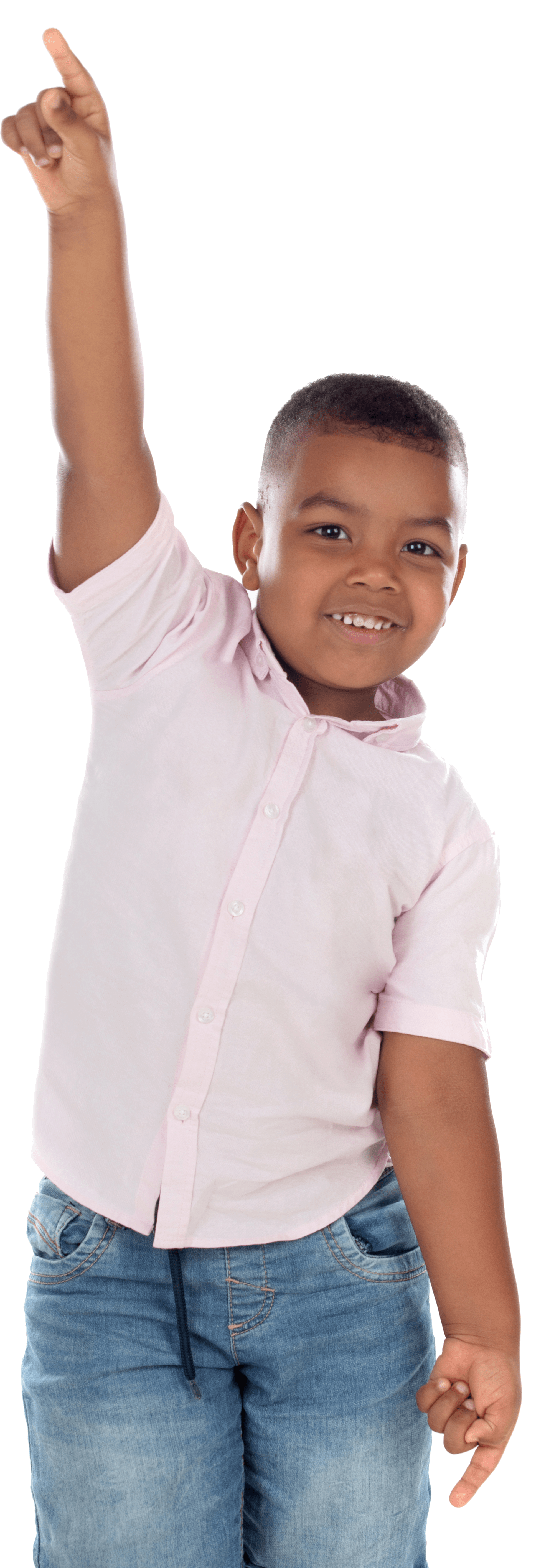 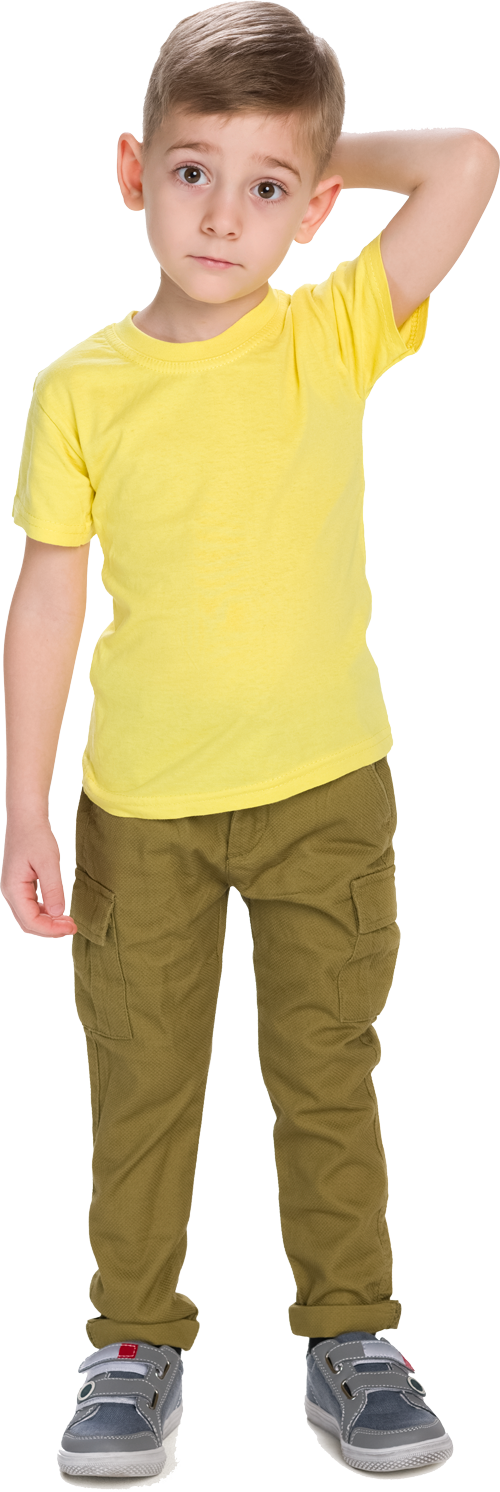 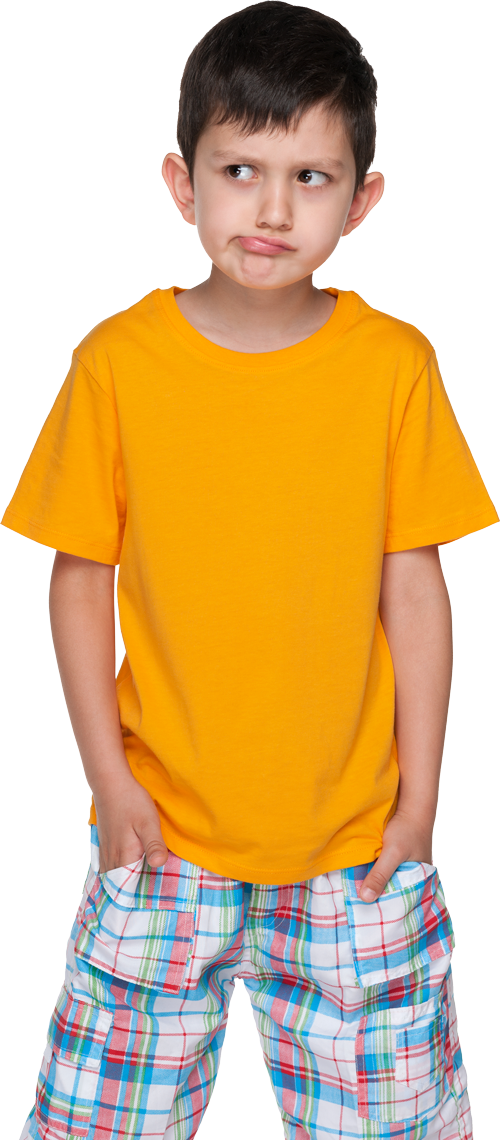 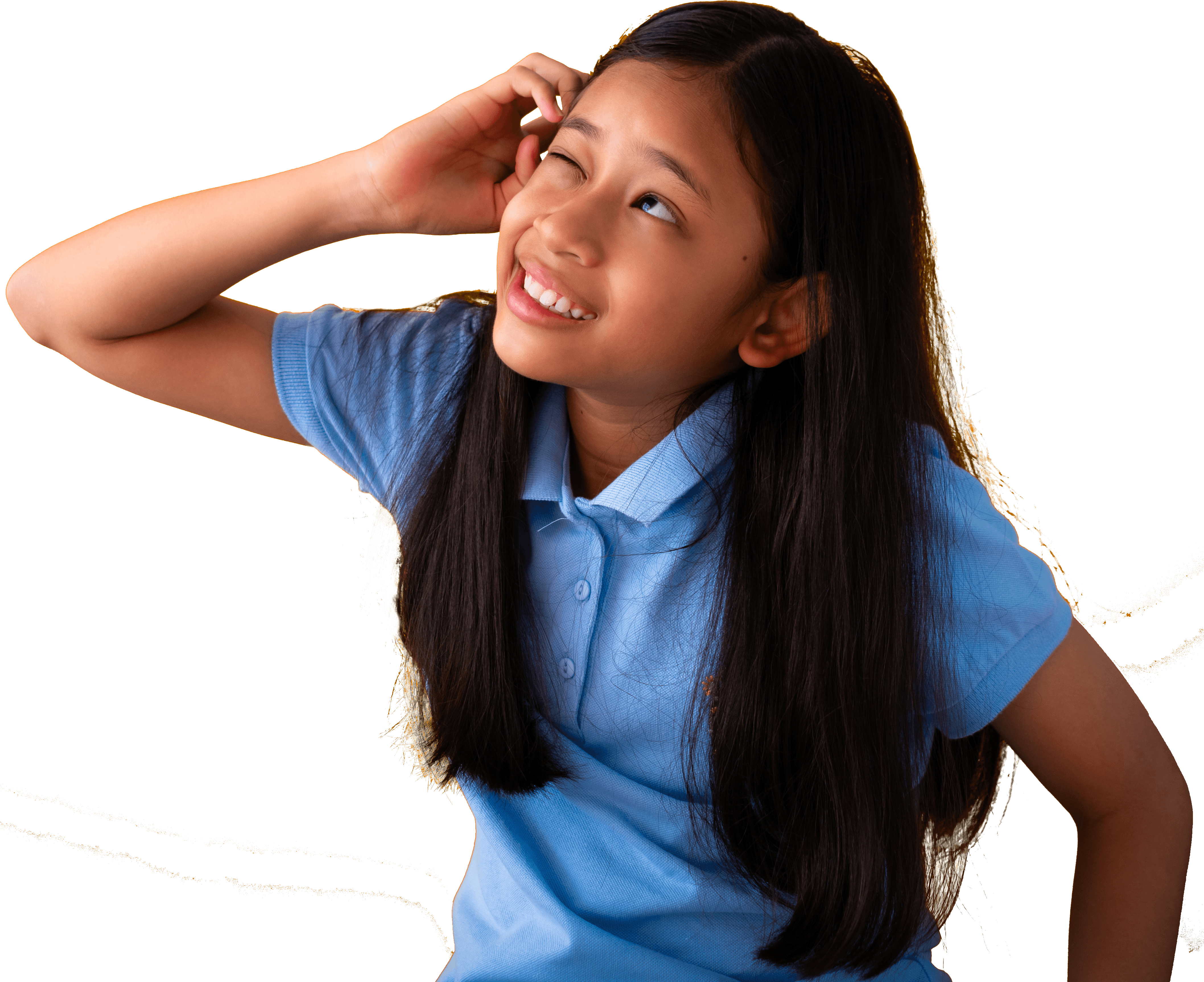 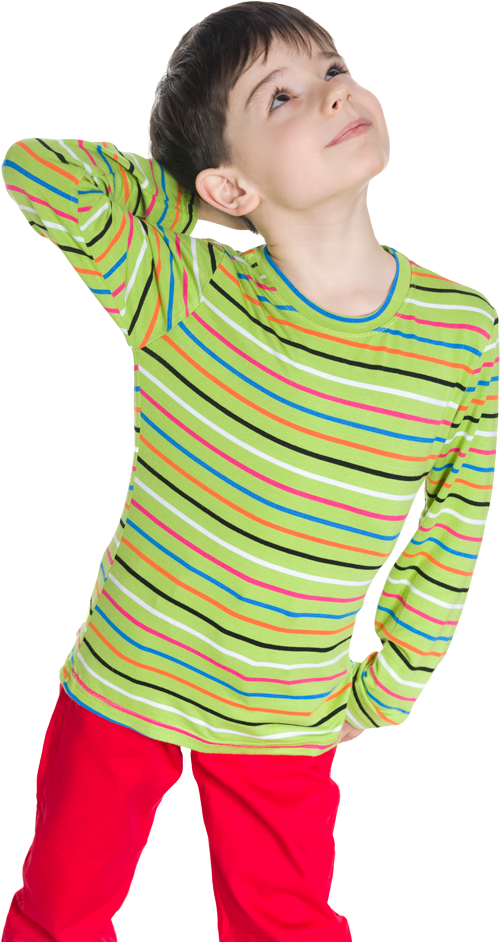 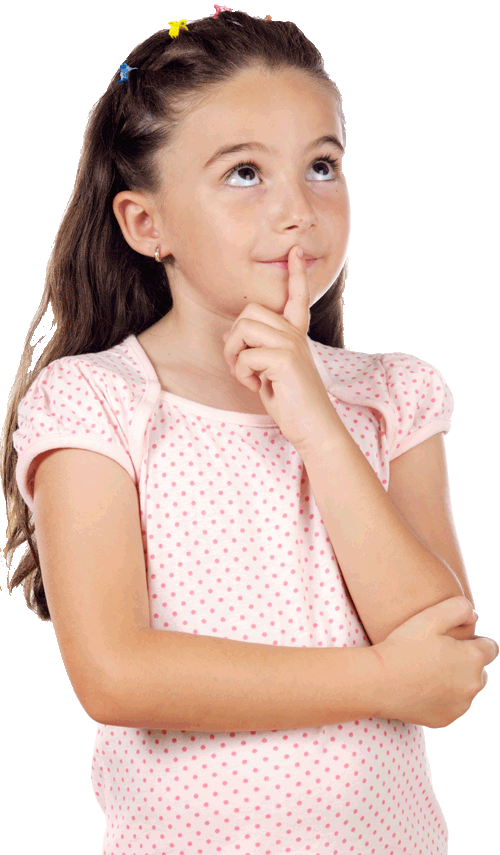 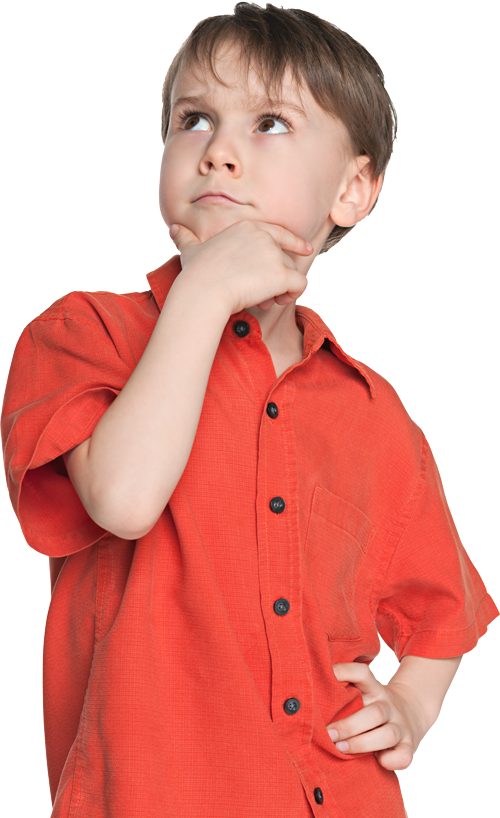 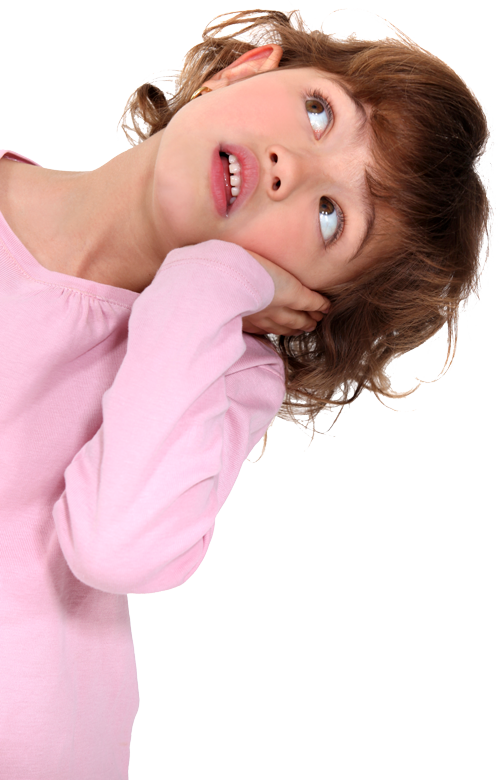 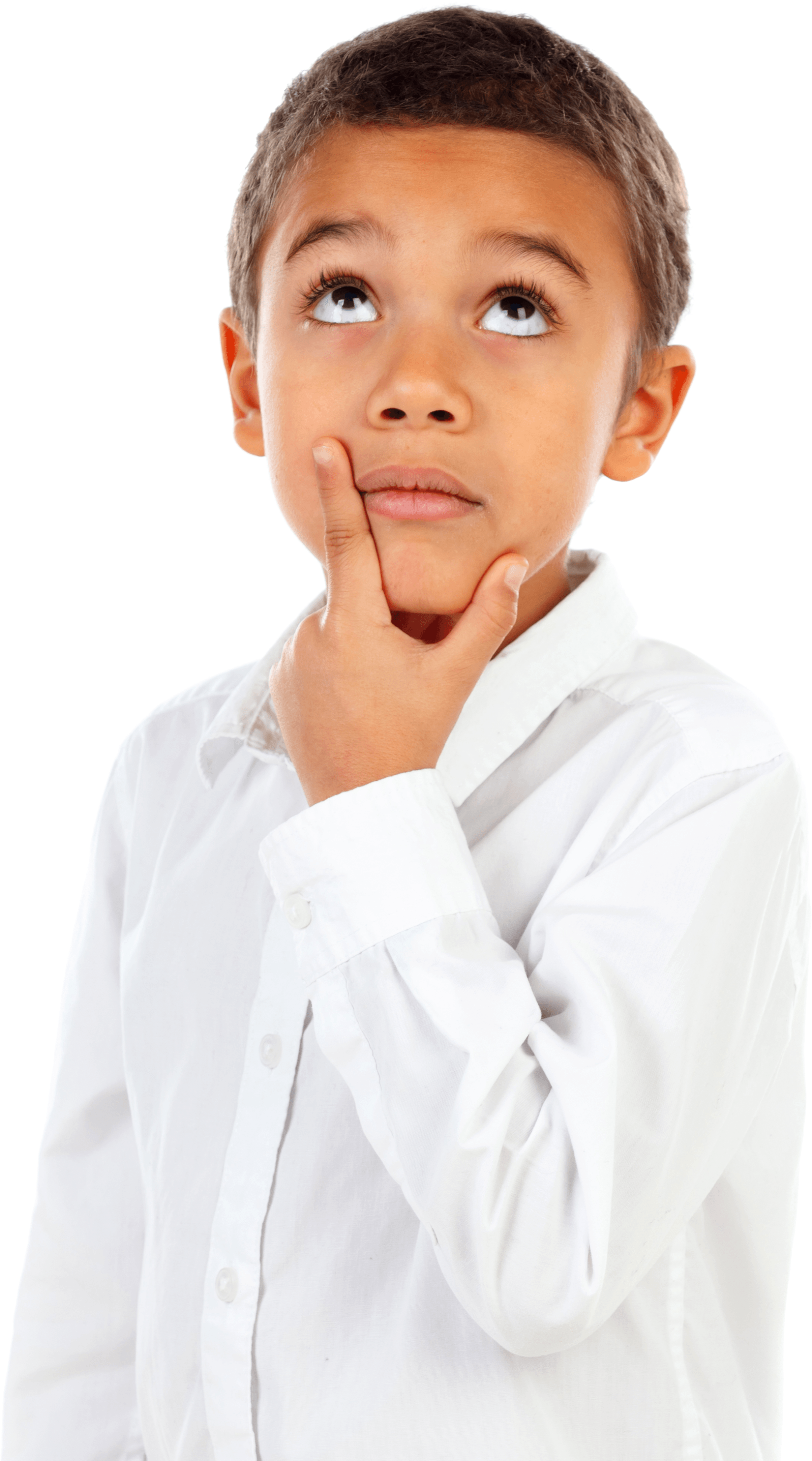 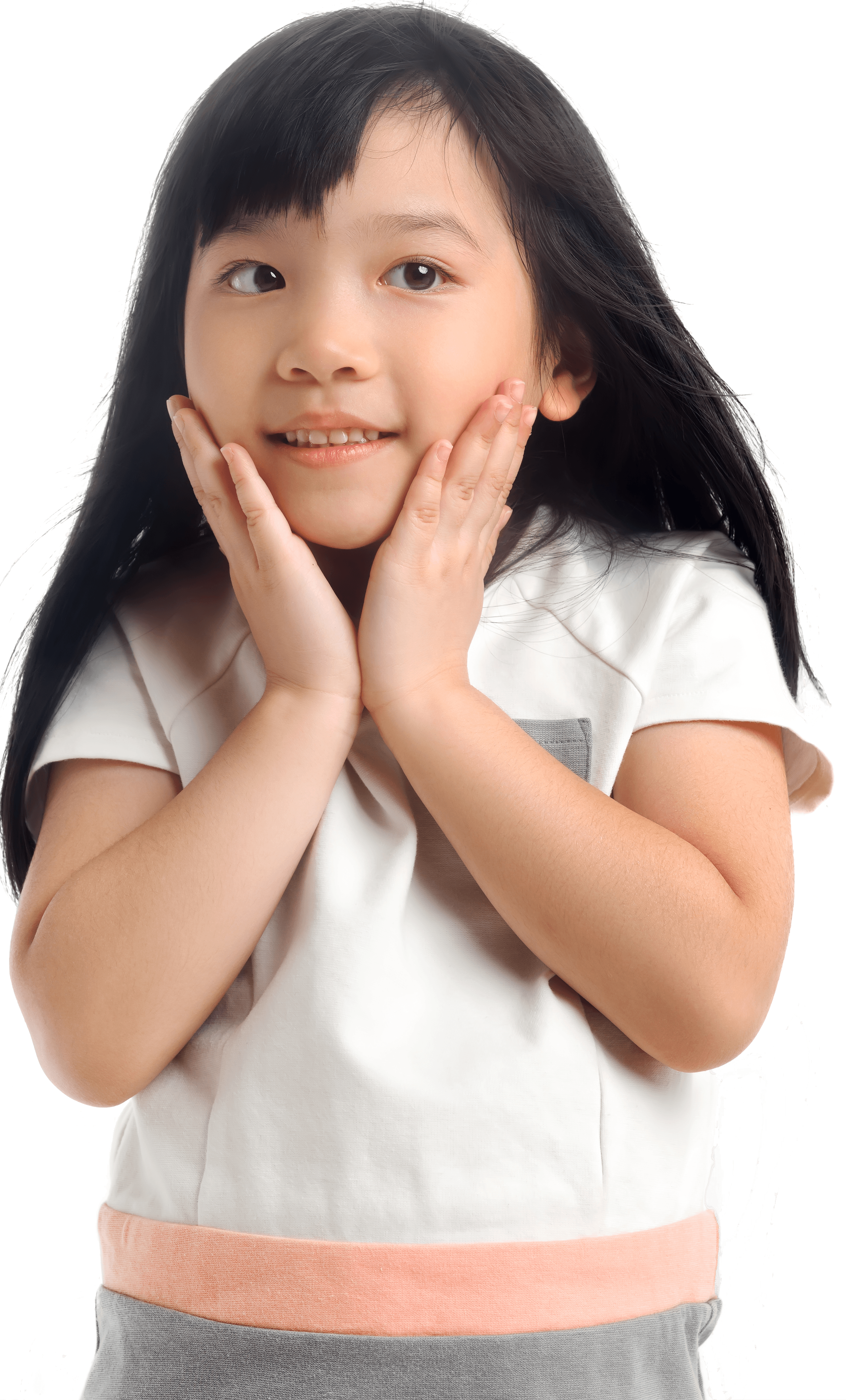 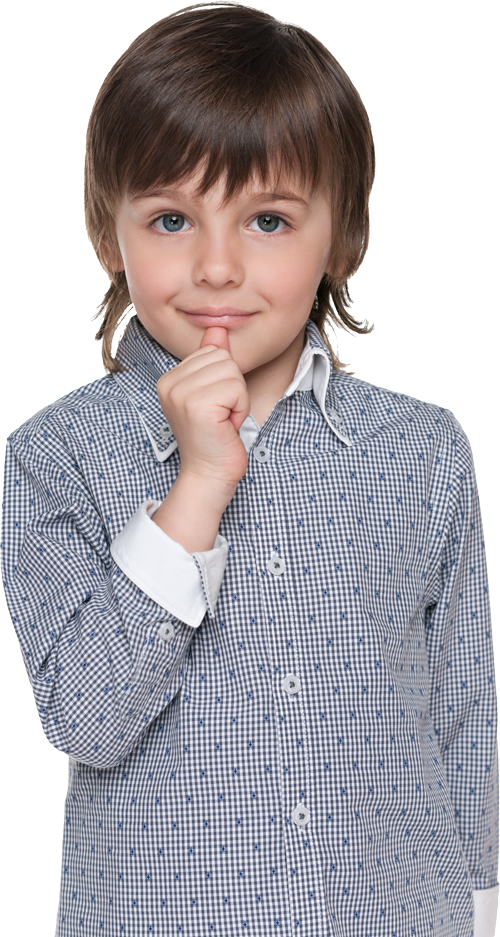 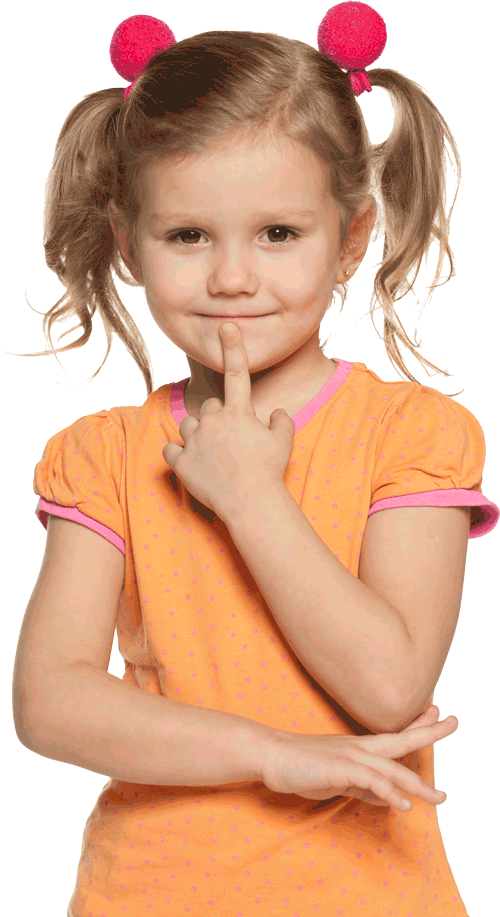 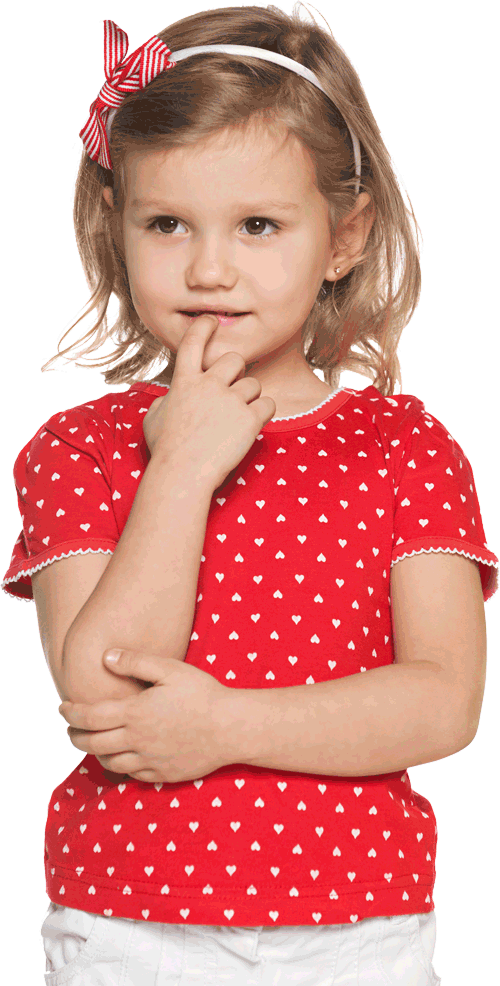 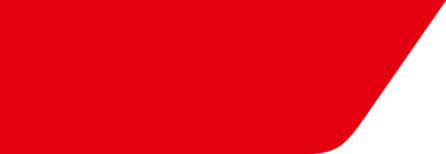 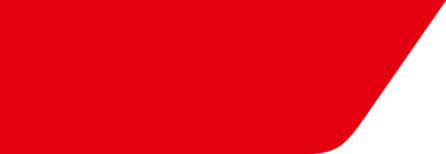 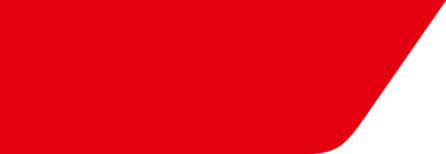 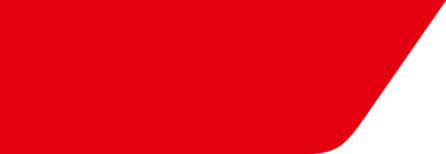 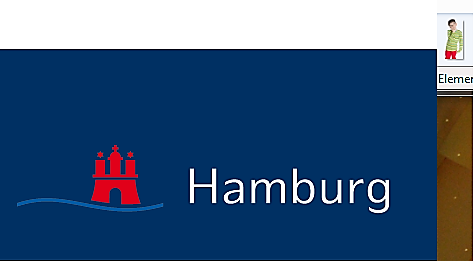 6
Ihre Rolle als Eltern
Tipps und Ratschläge
Bereiche, zu Denen Sie Fragen stellen KÖNNTEN
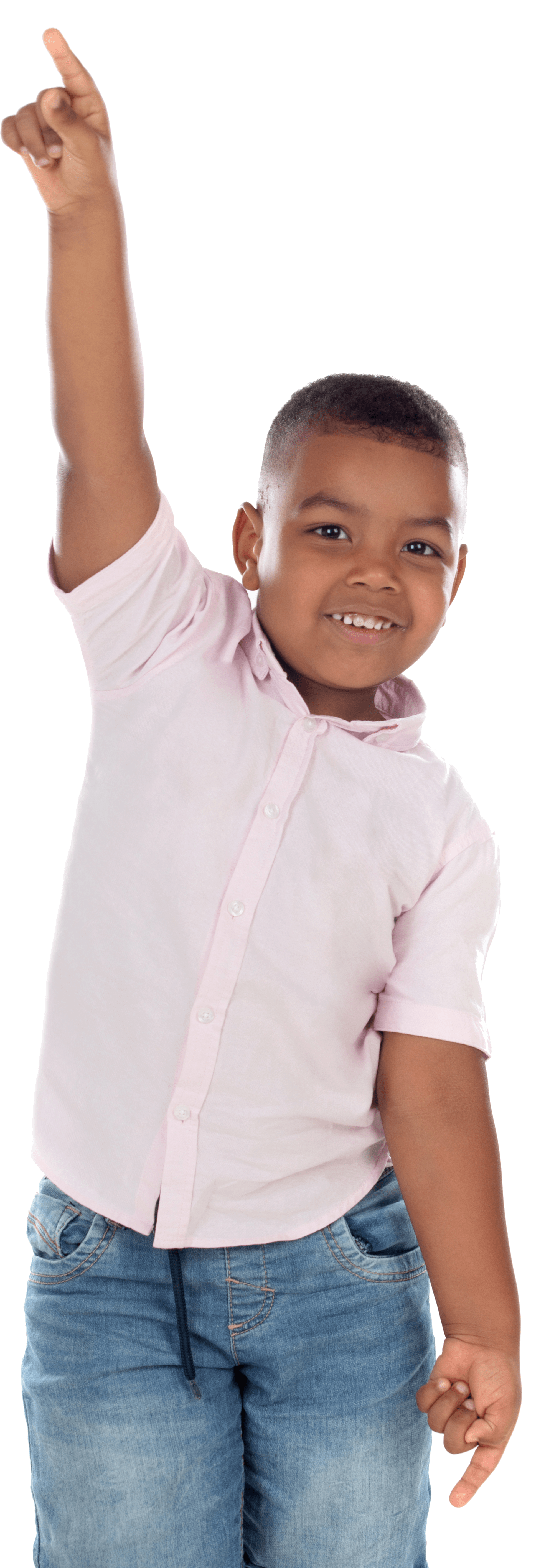 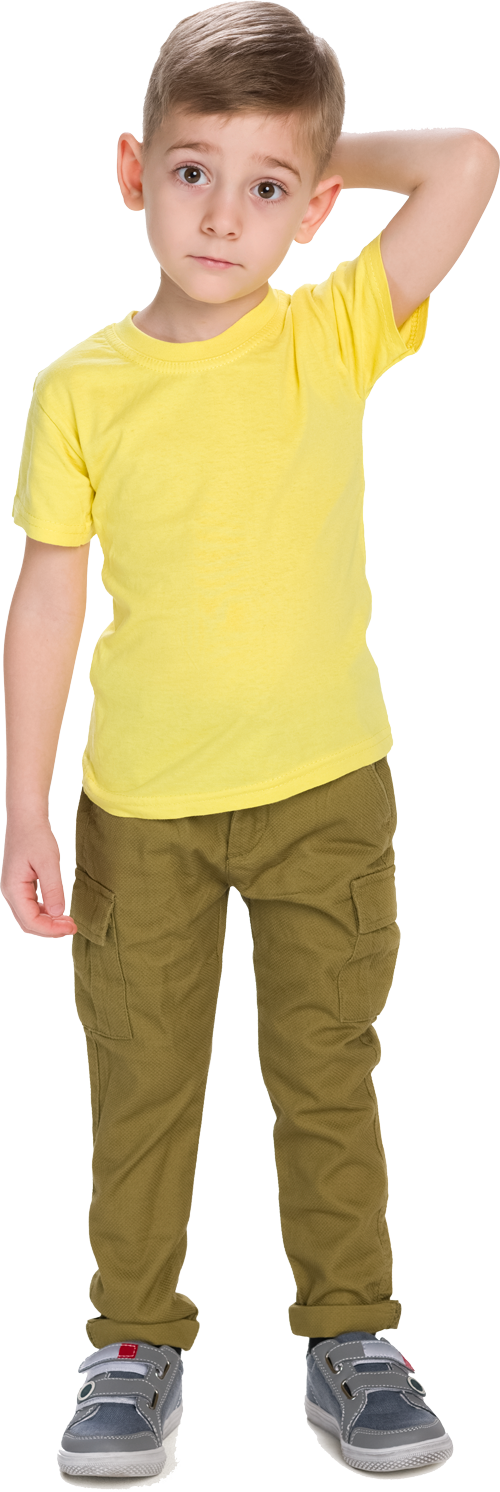 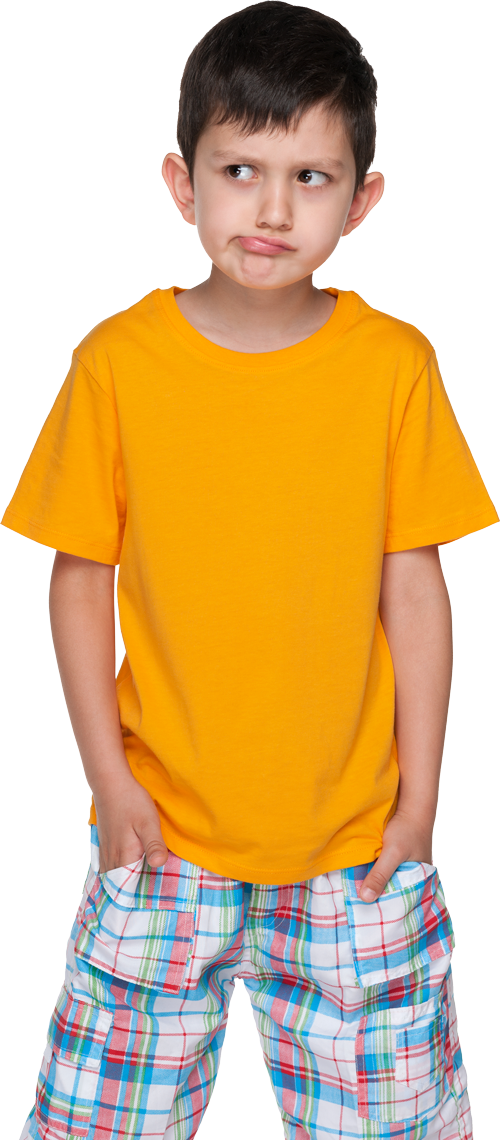 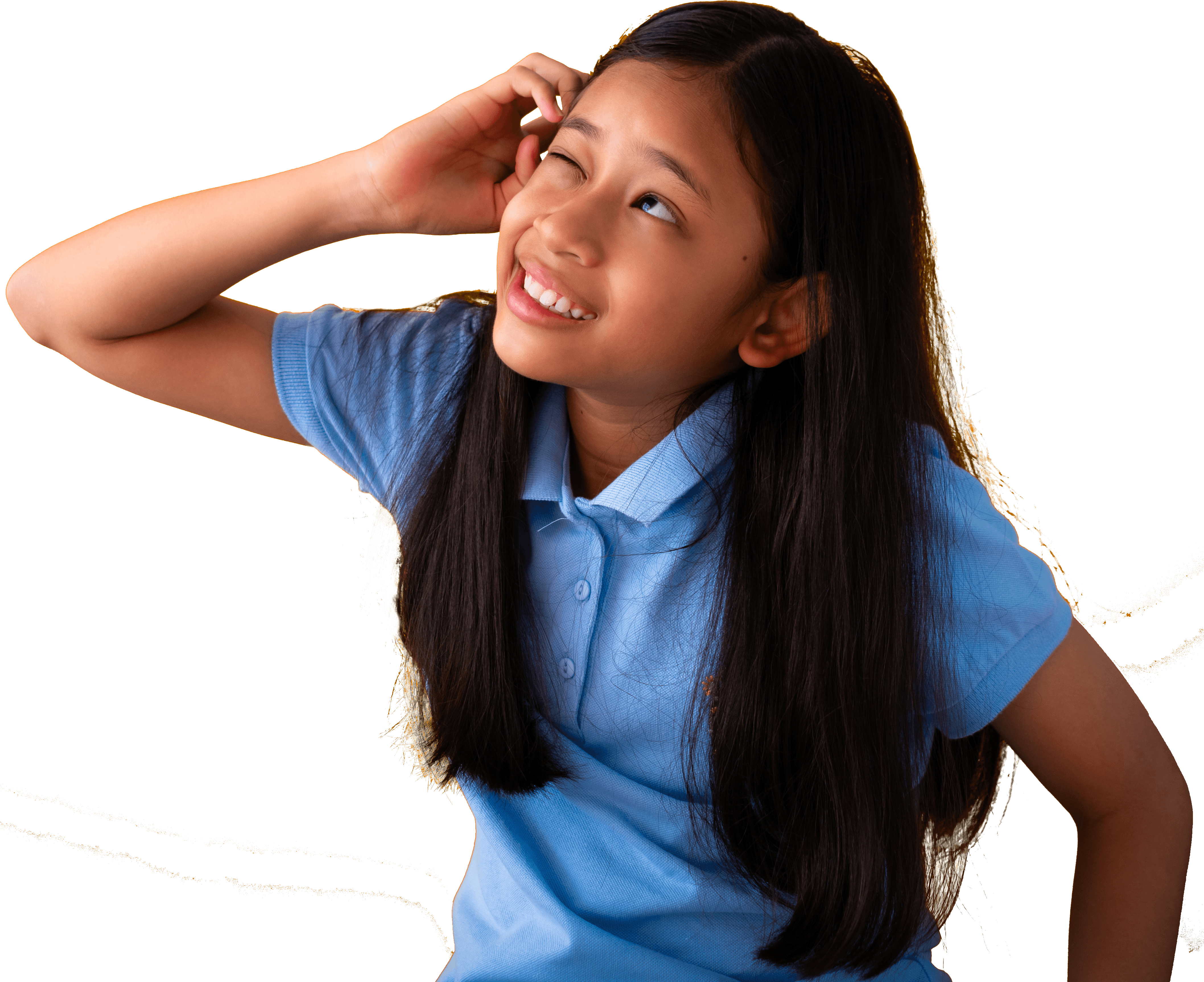 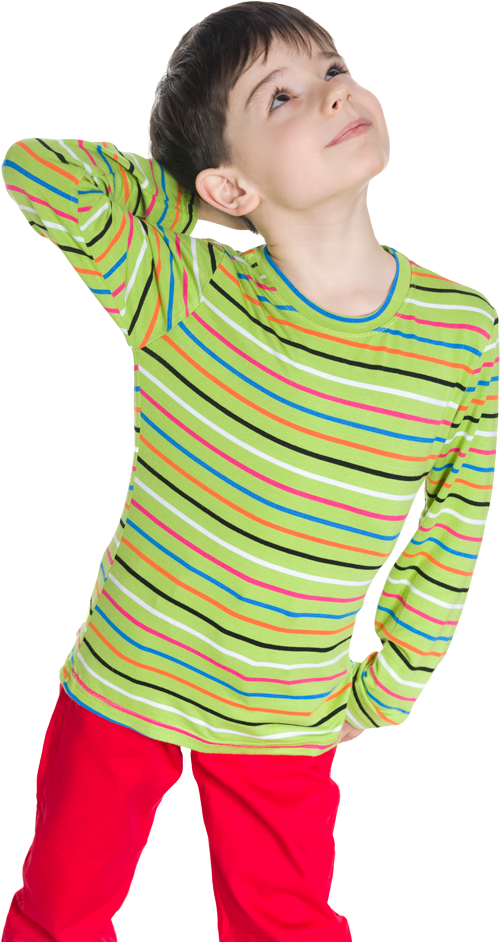 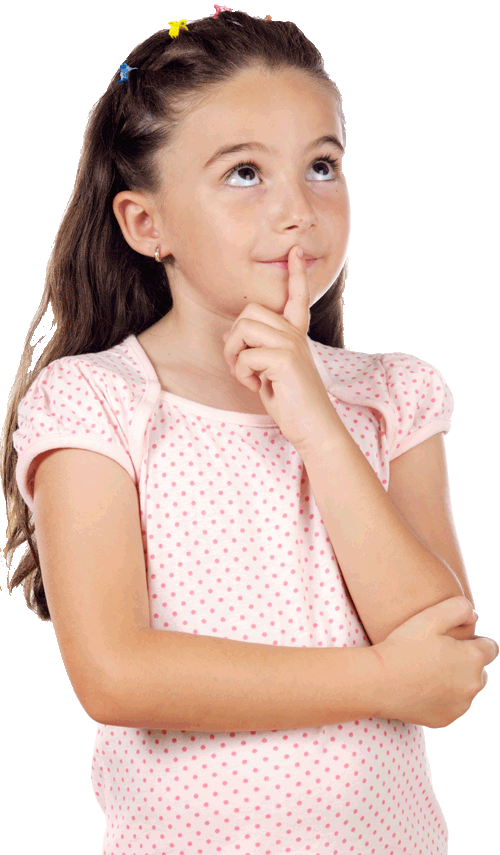 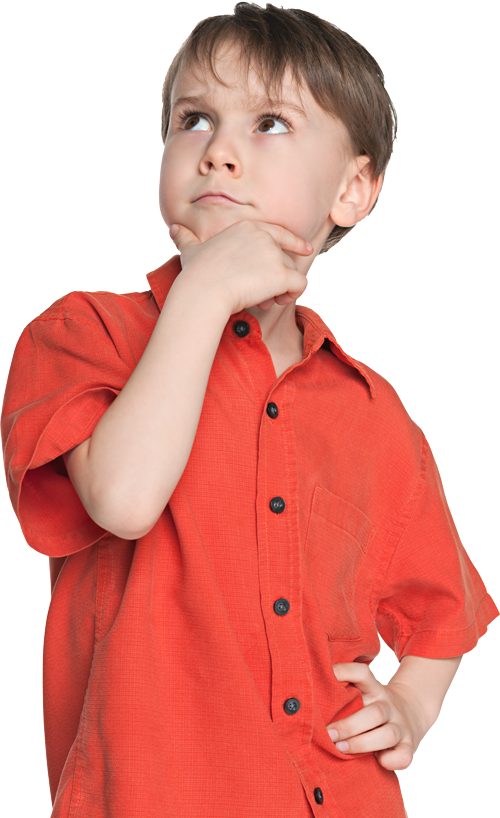 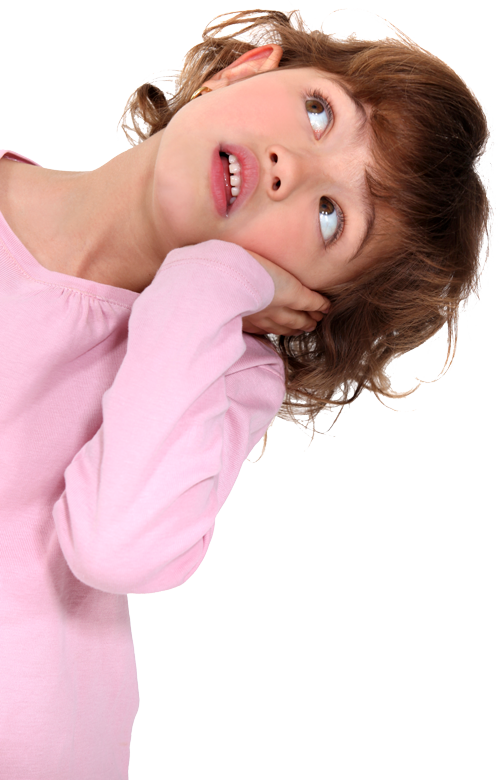 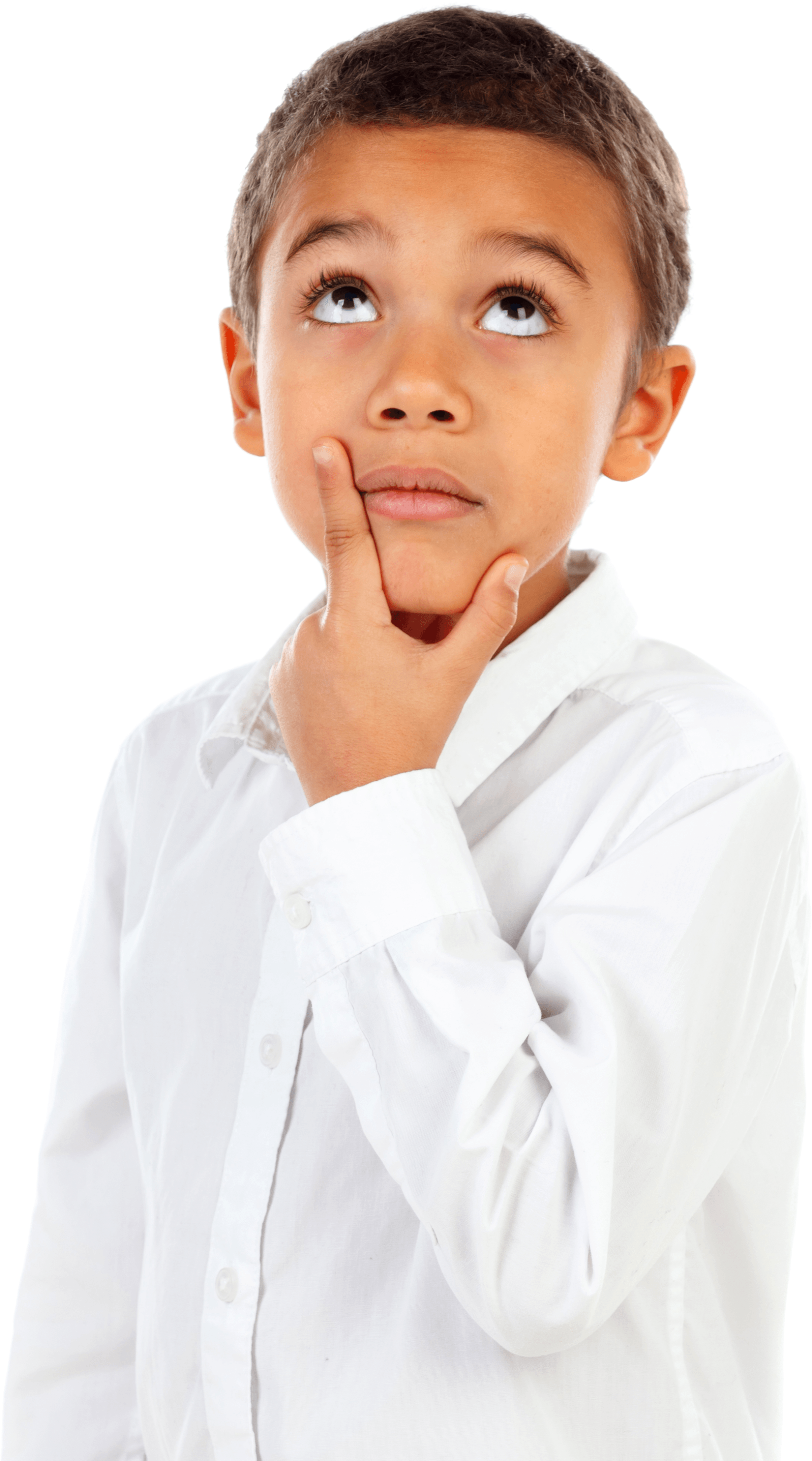 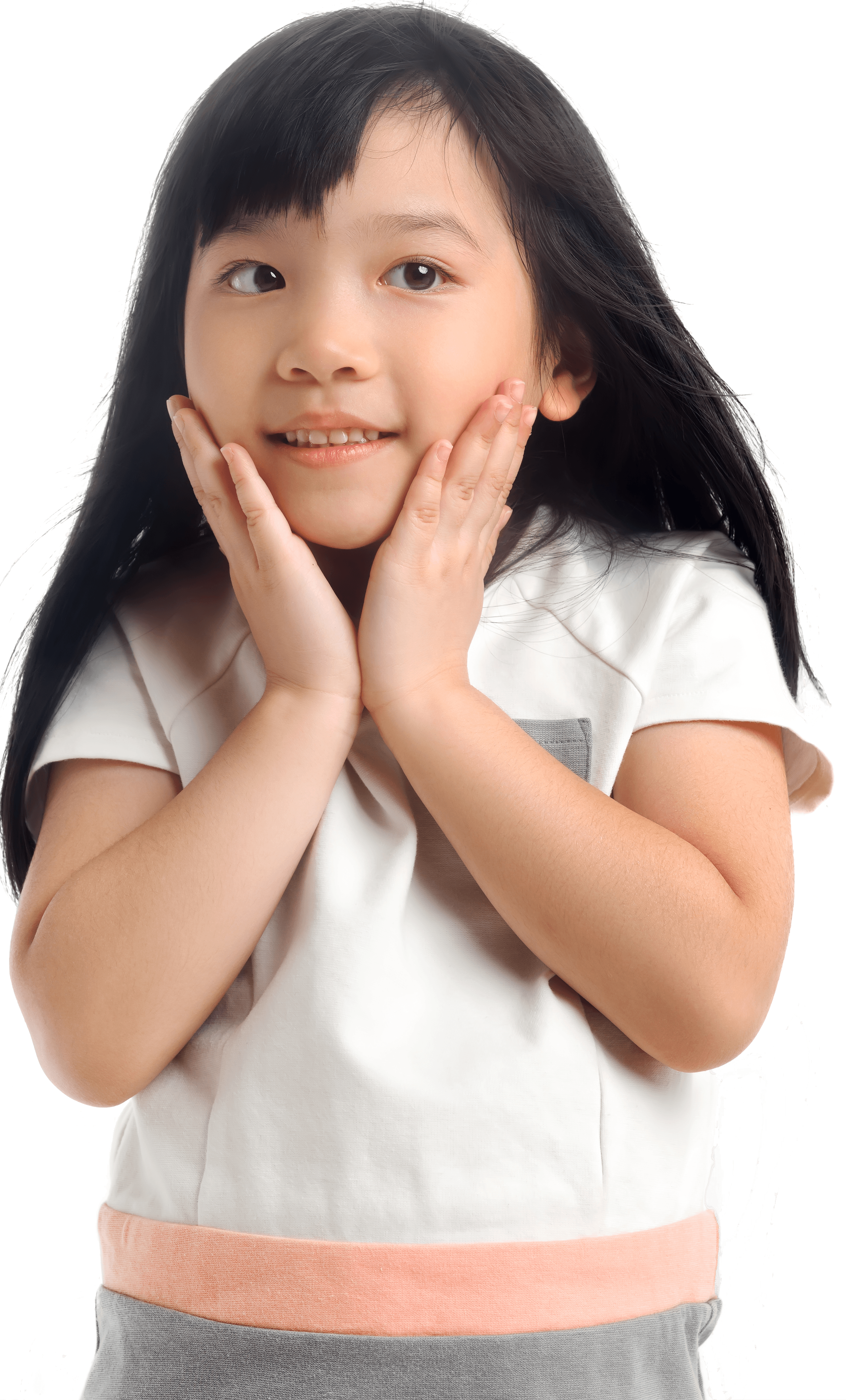 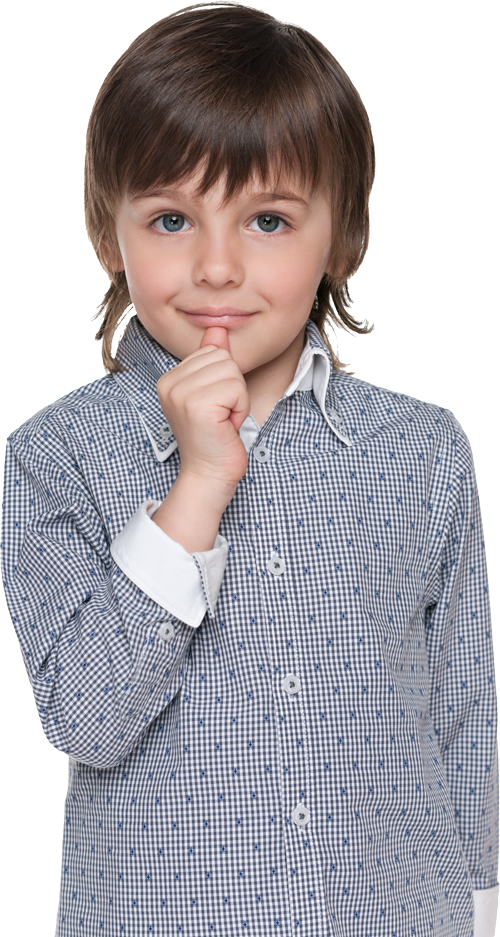 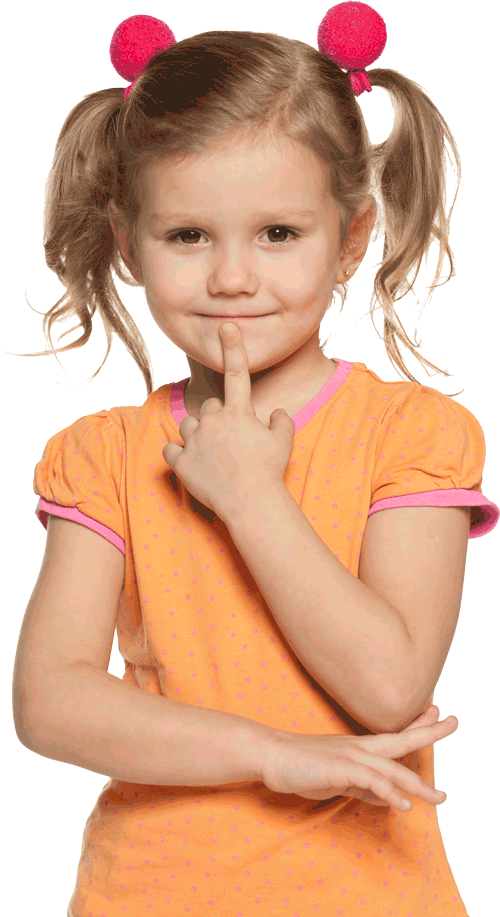 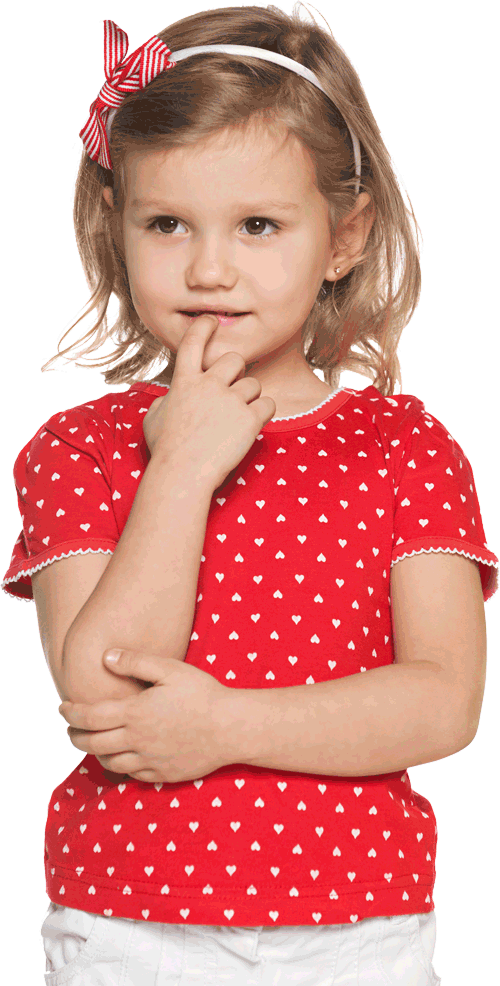 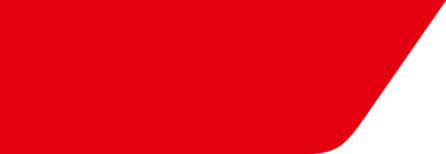 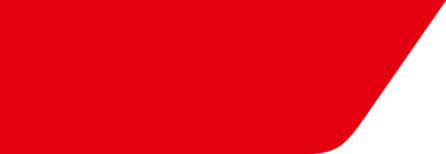 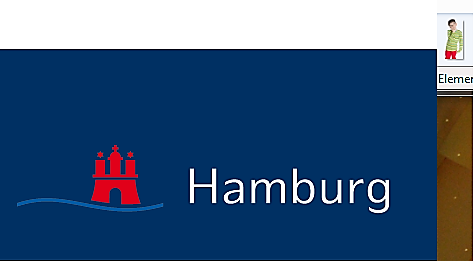 6
Ihre Rolle als Eltern
Bereiche, zu Denen Sie Fragen stellen KÖNNTEN
Konkrete Fragen
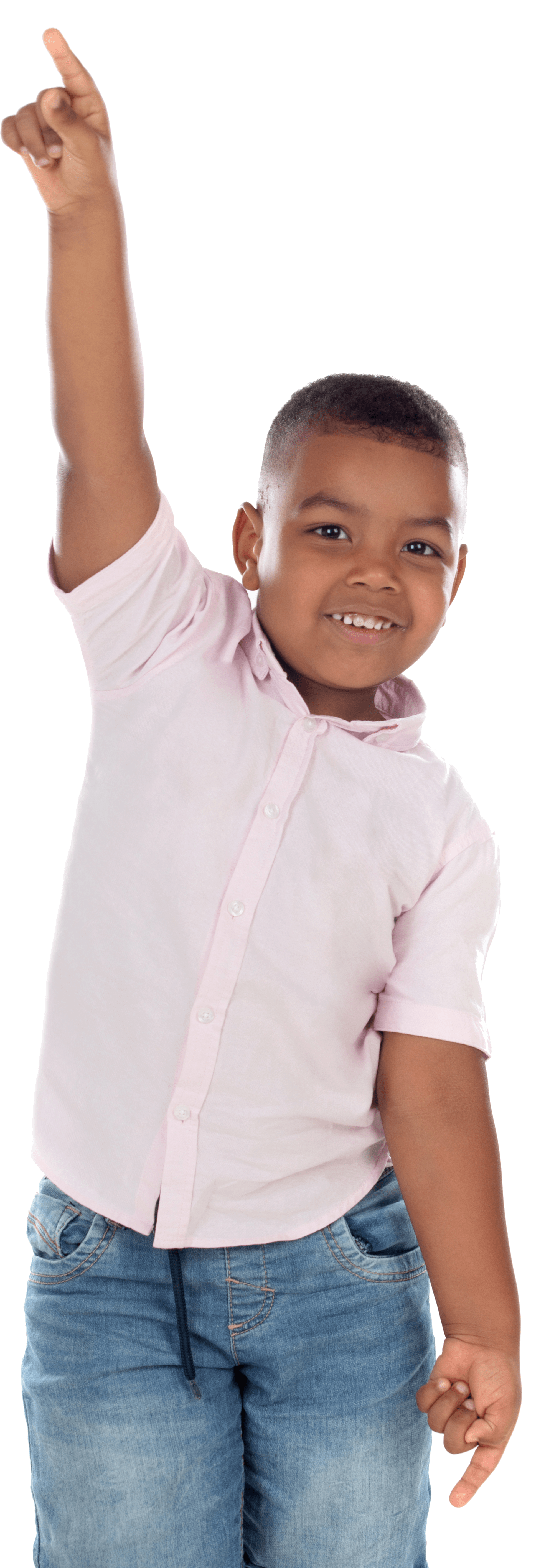 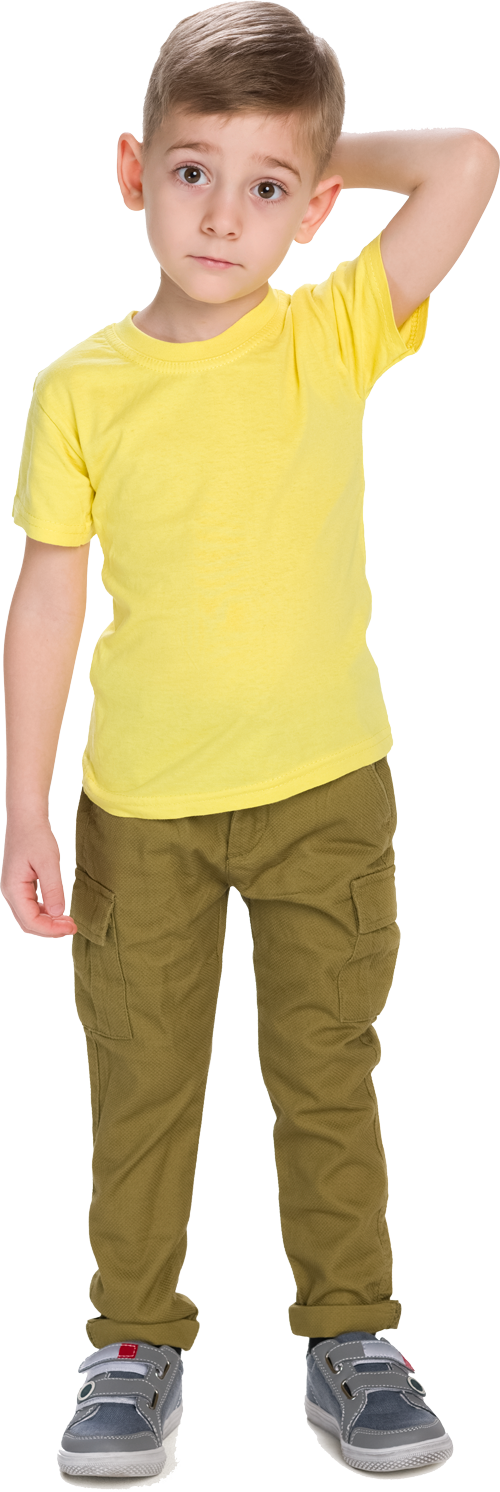 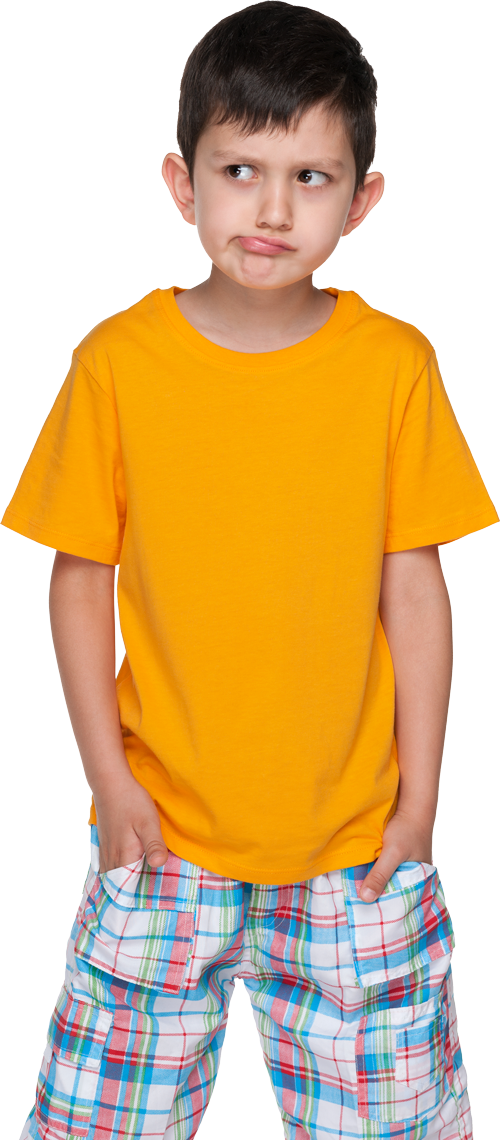 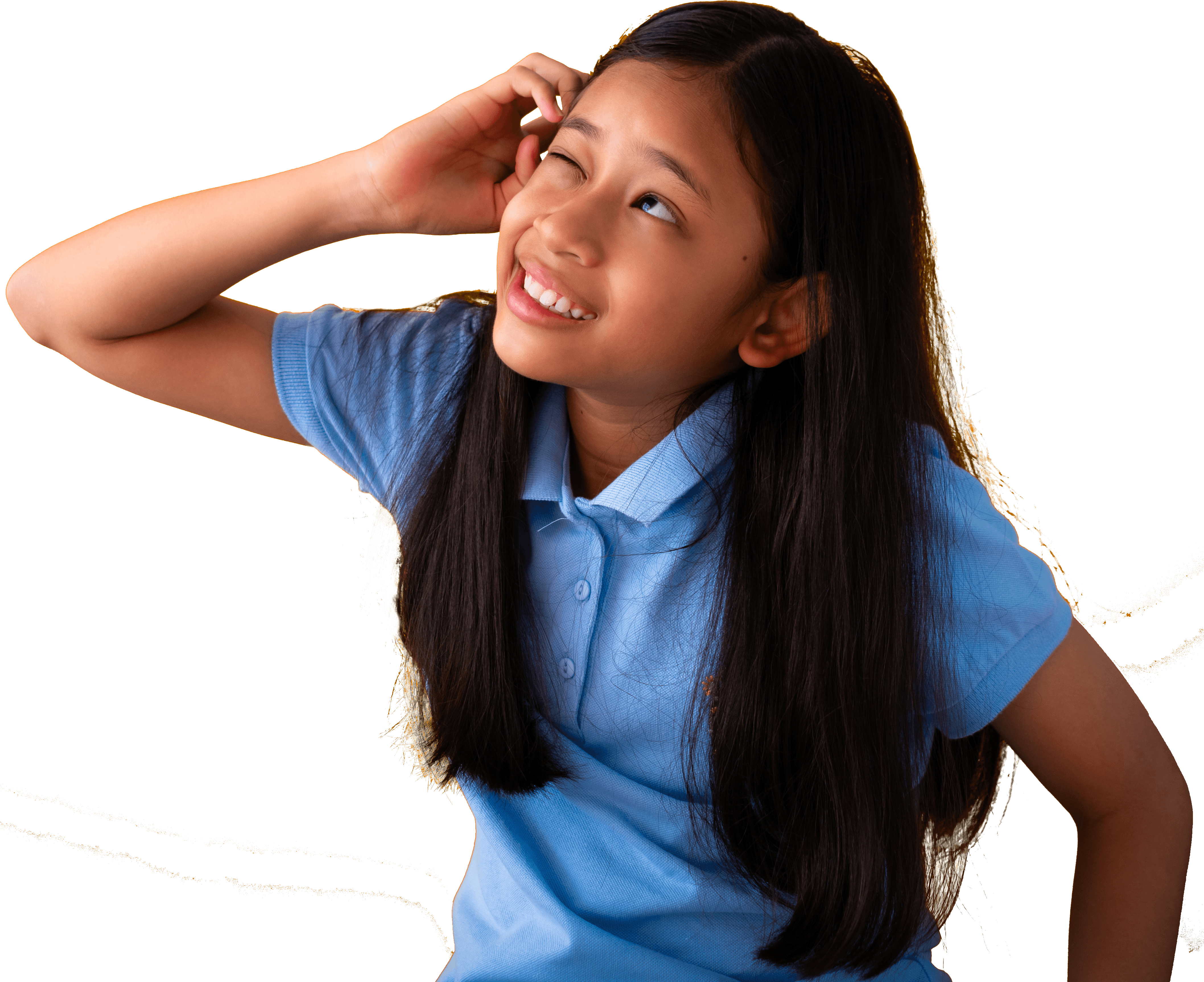 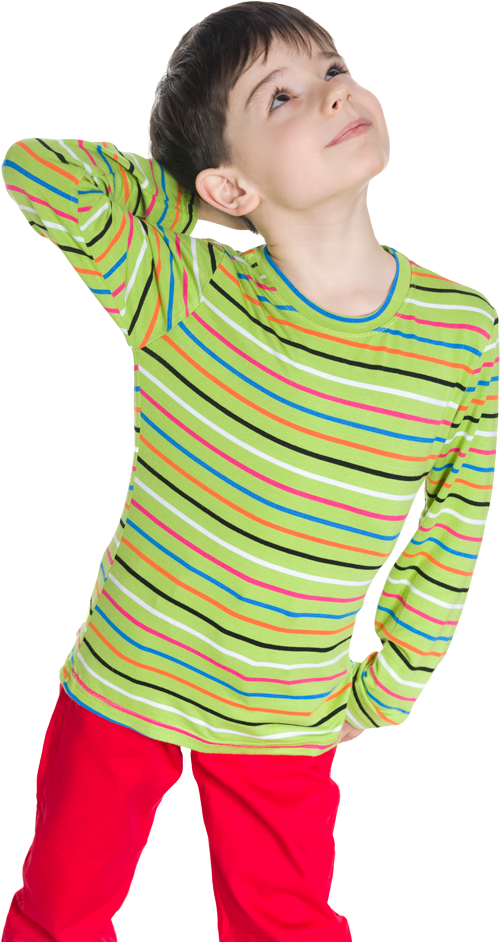 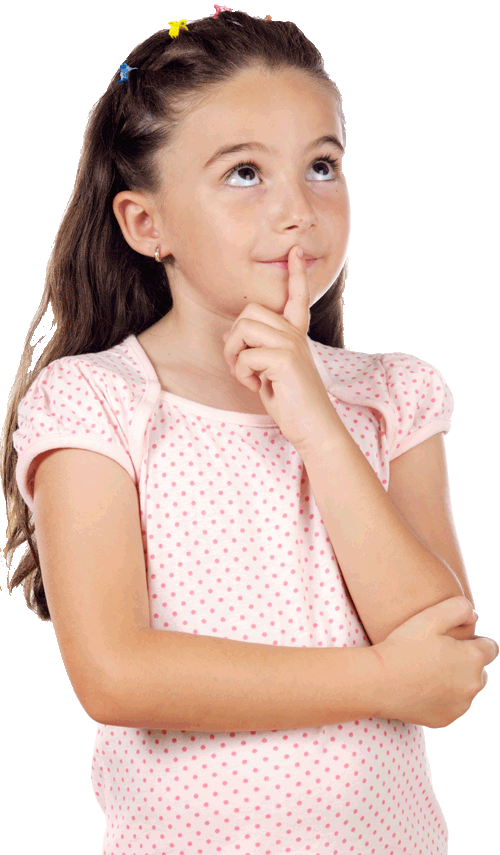 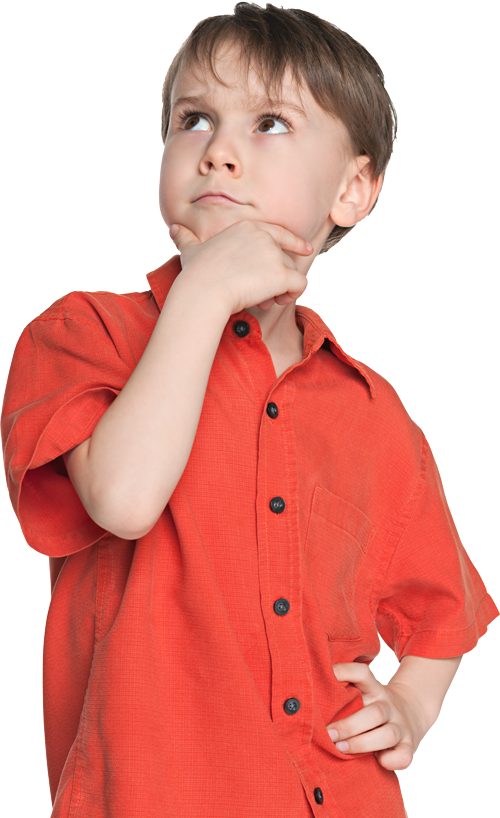 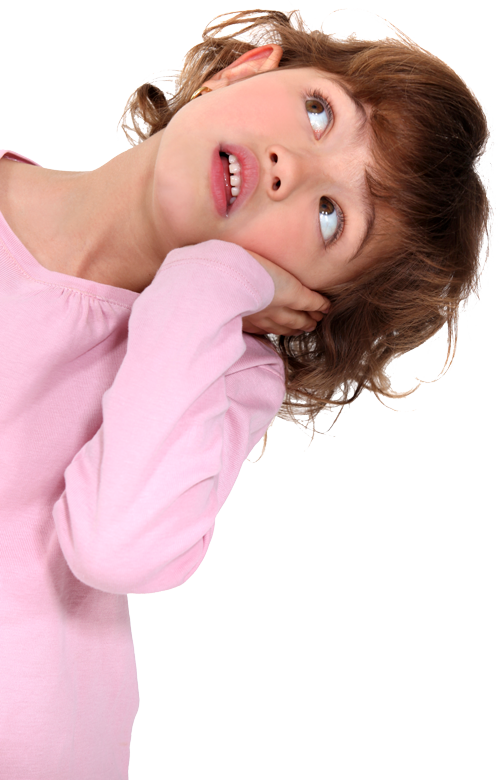 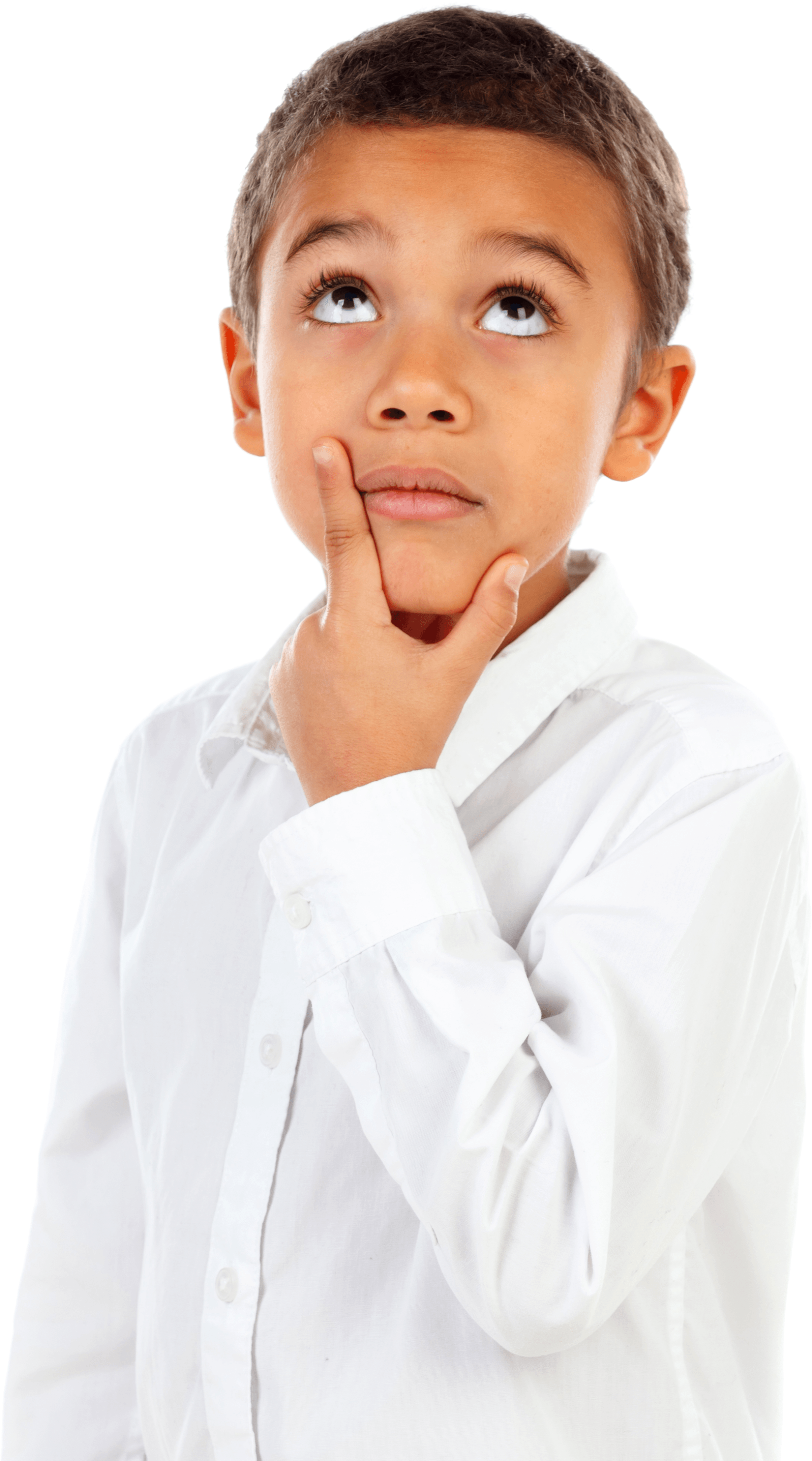 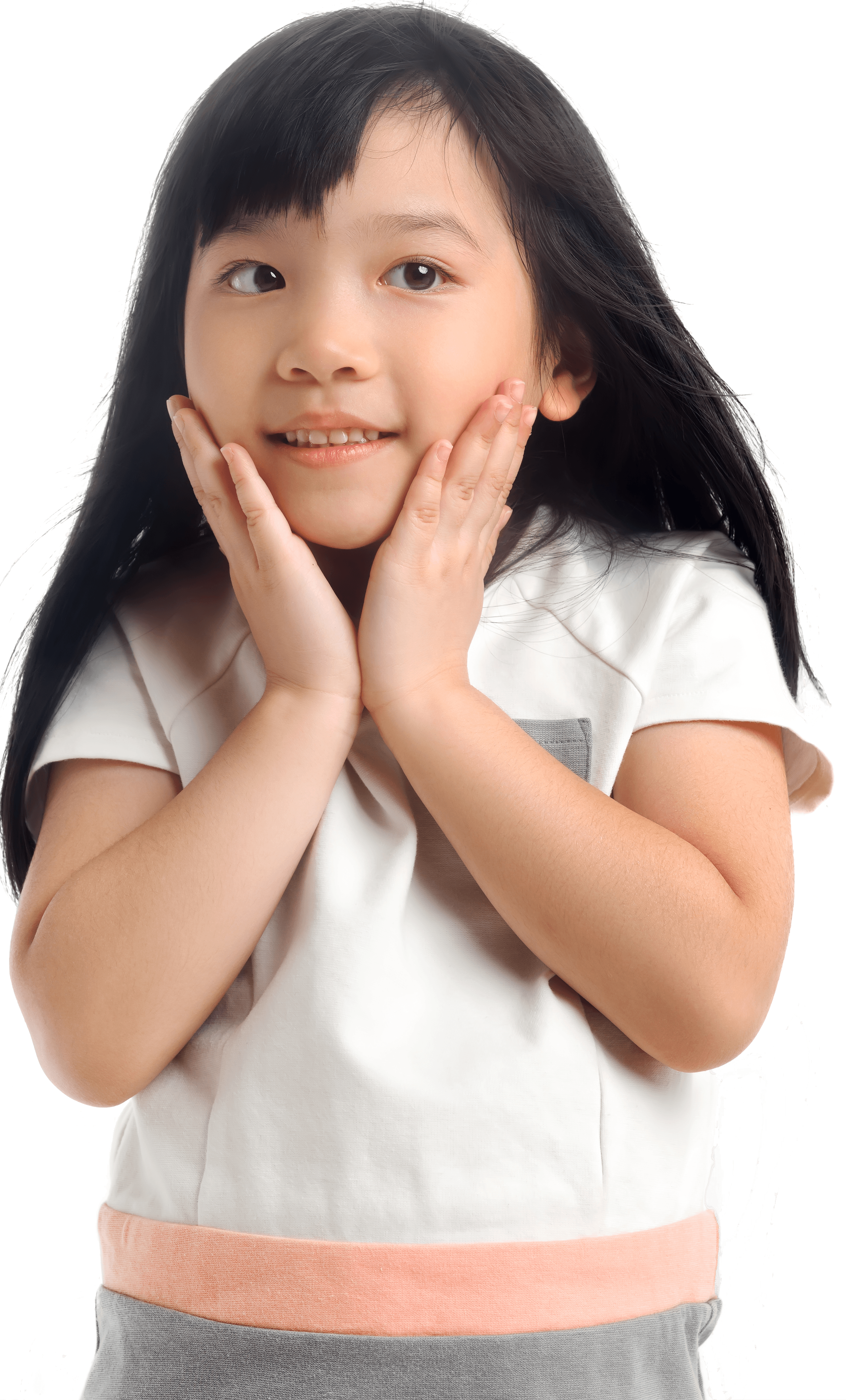 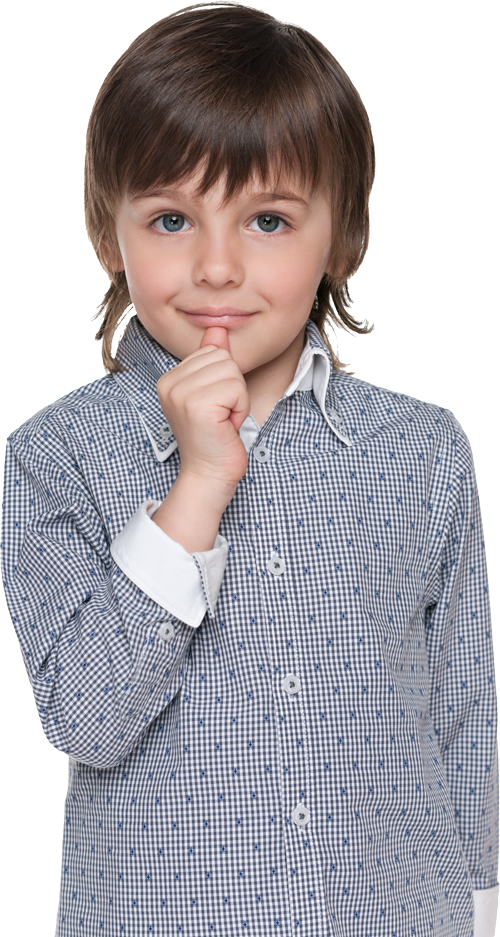 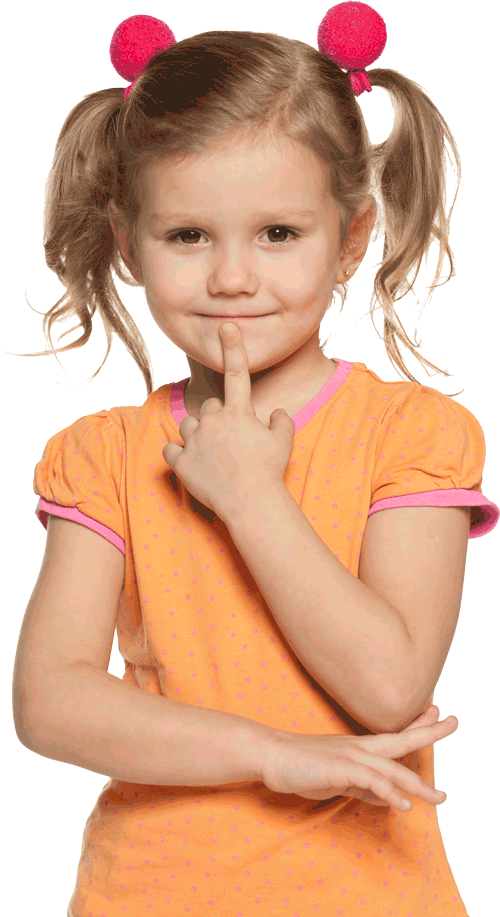 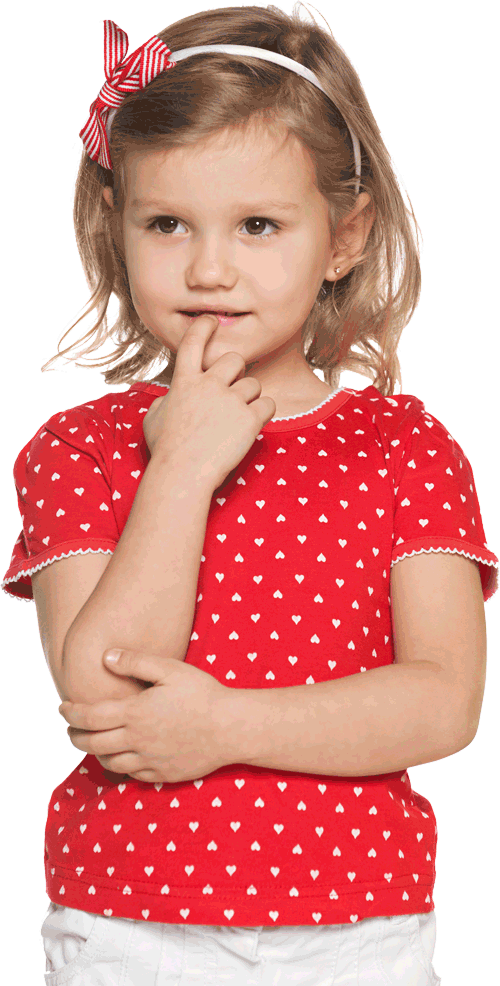 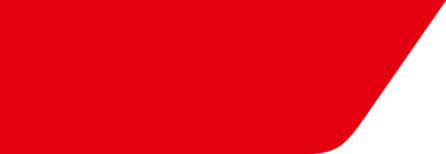 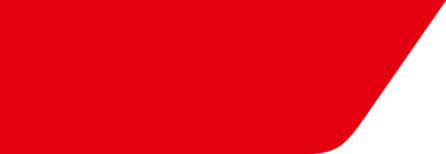 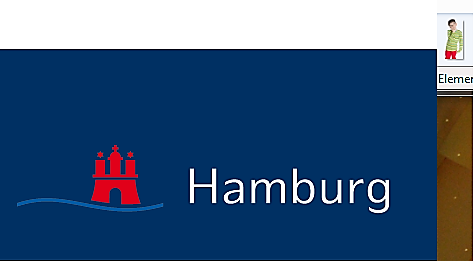 6
Ihre Rolle als Eltern
Konkrete Fragen
Organisatorisches
Termine der Marktplätze: 
Tage der offenen Tür in unserer Region: 
Anmeldezeitraum:		
Formalitäten: 	
Kriterien für die Vergabe der Schulplätze:
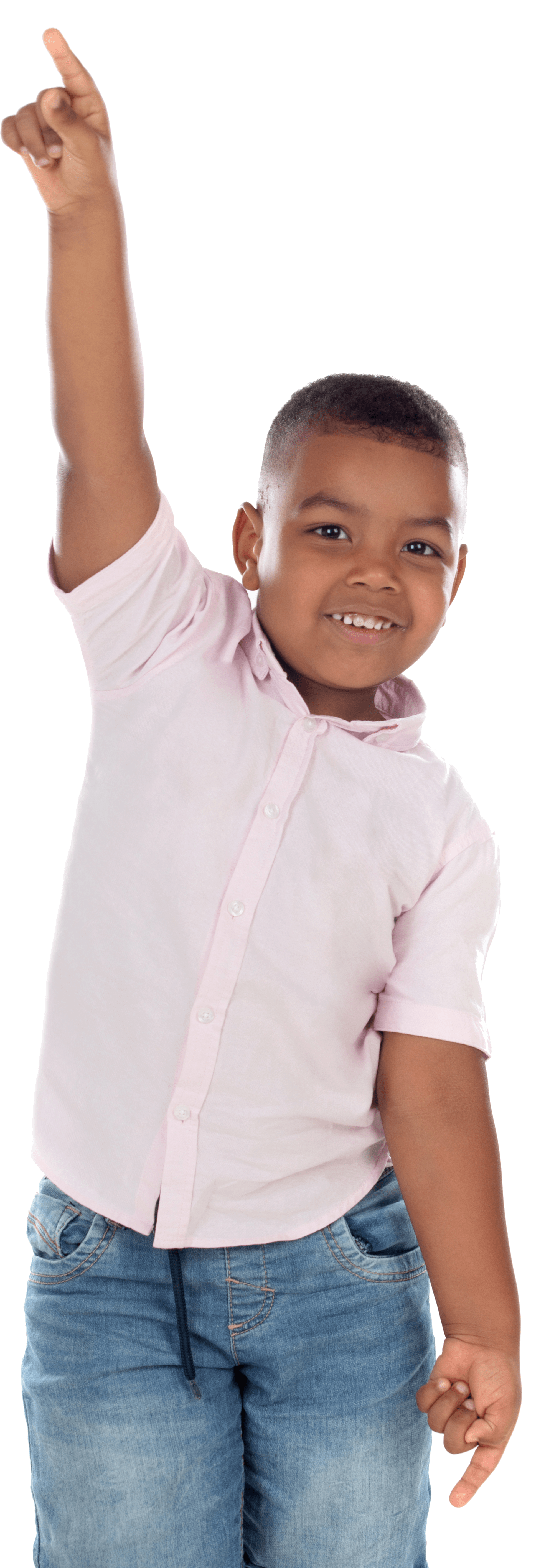 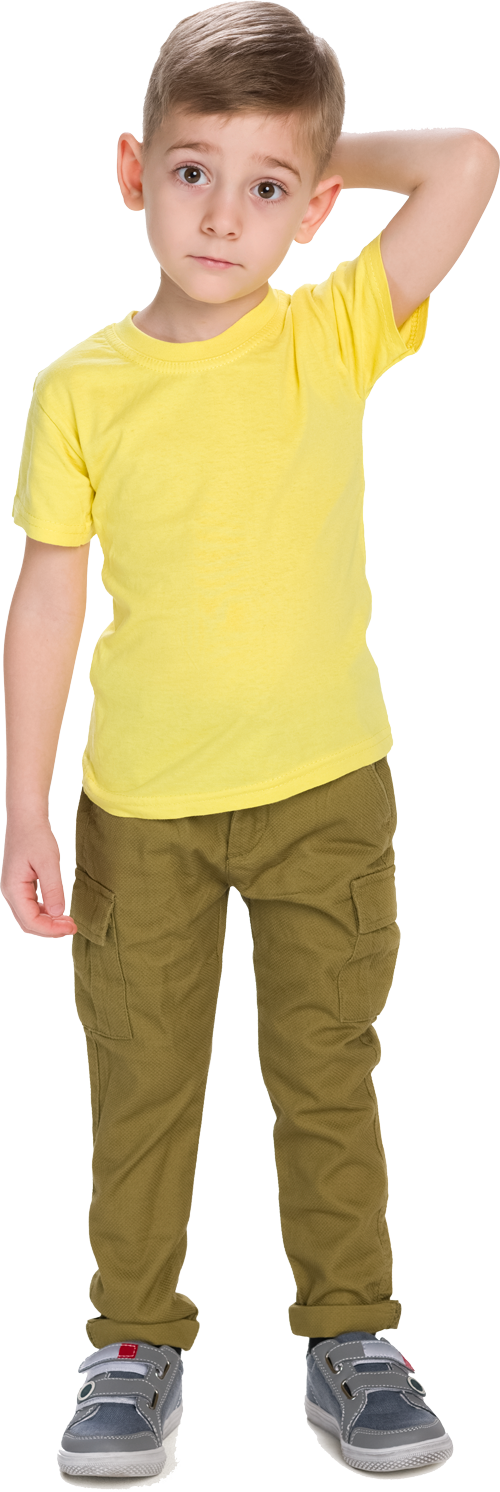 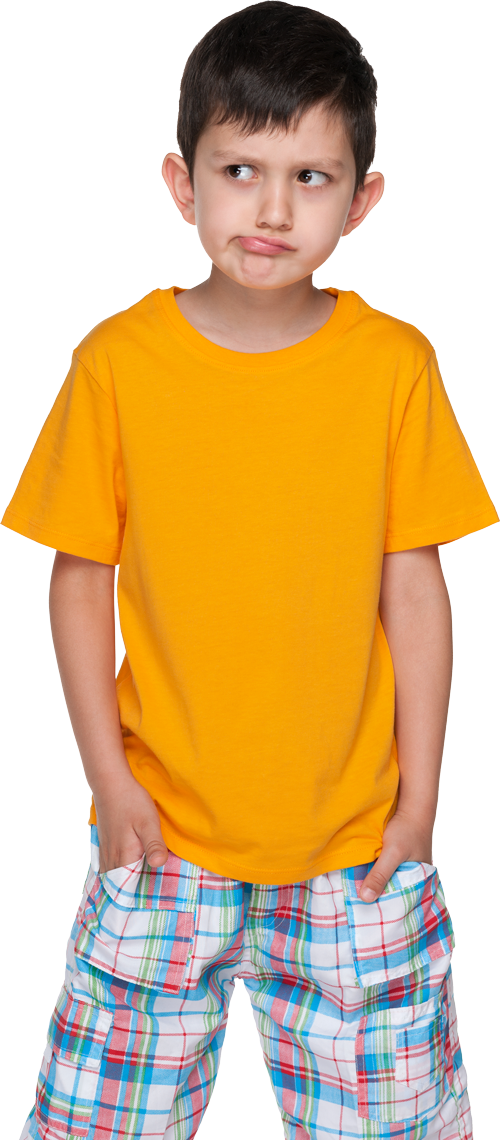 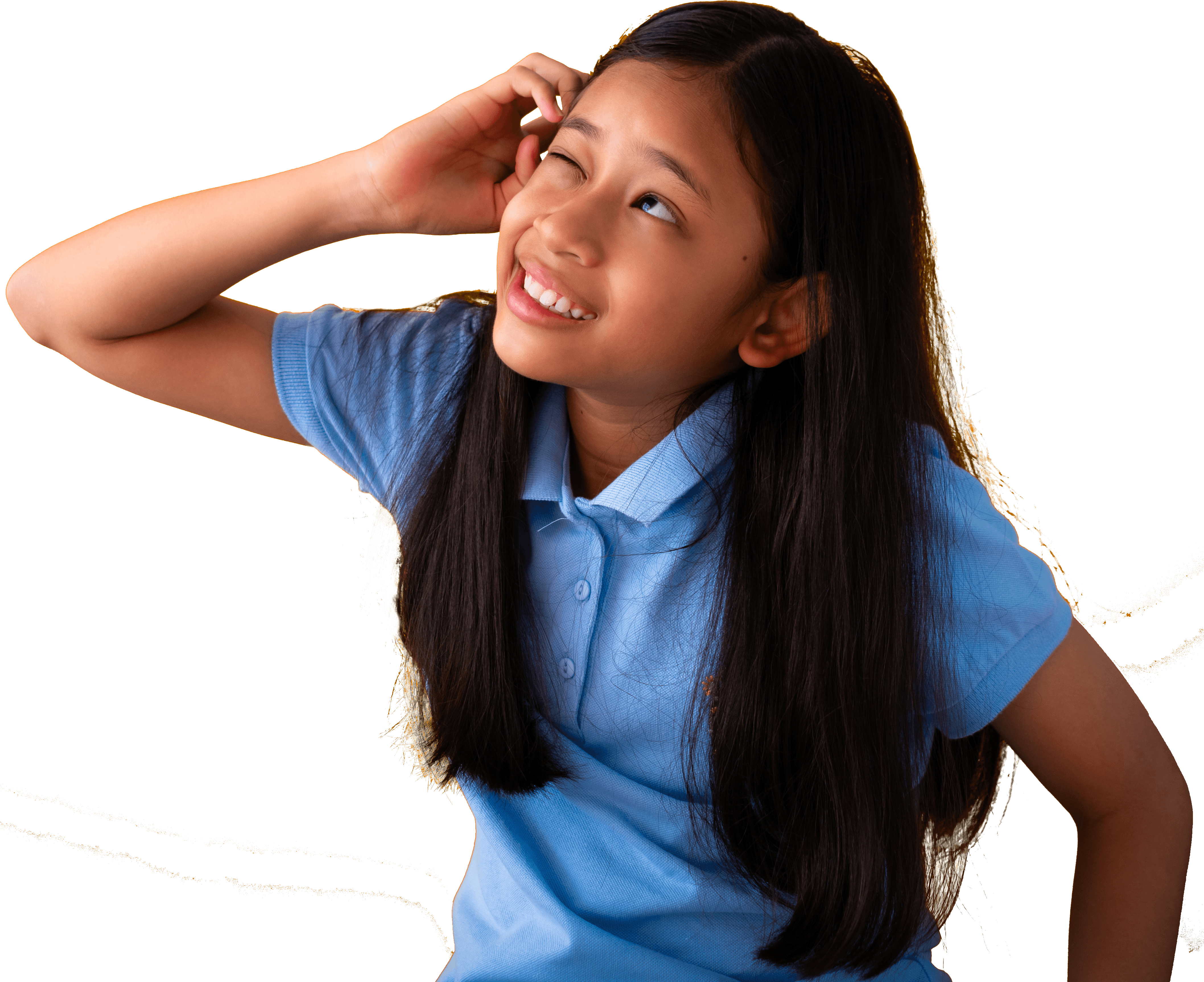 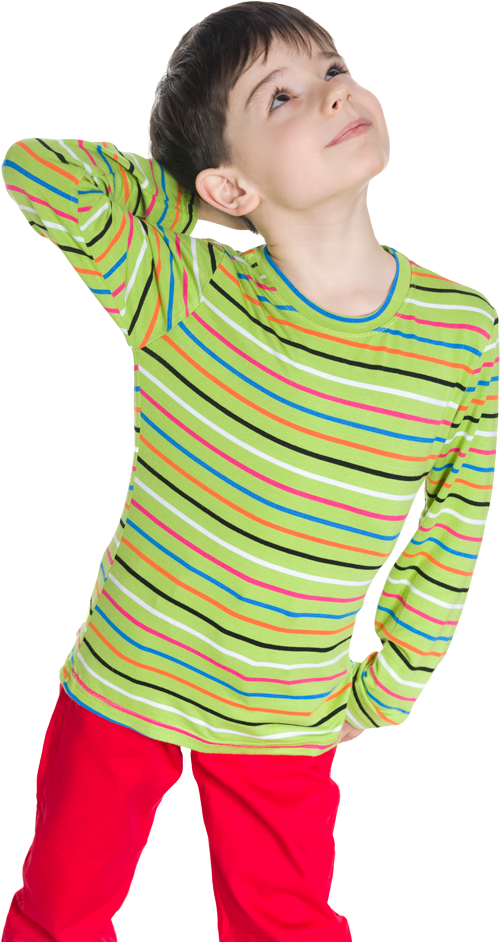 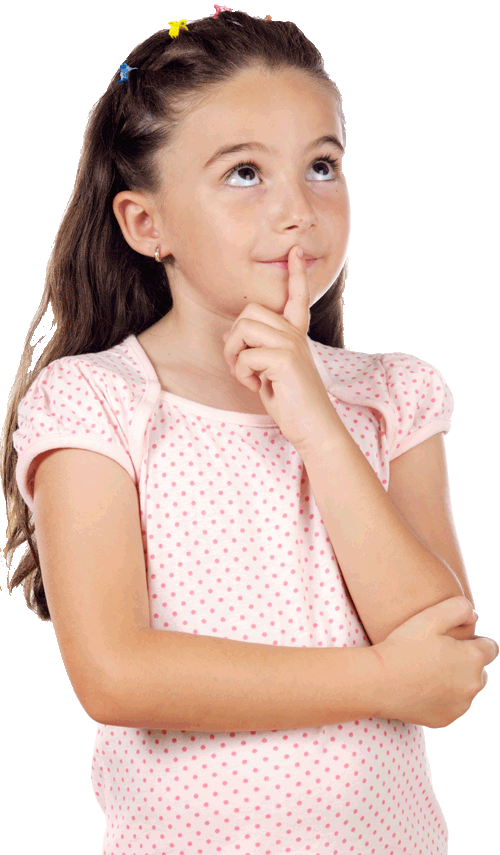 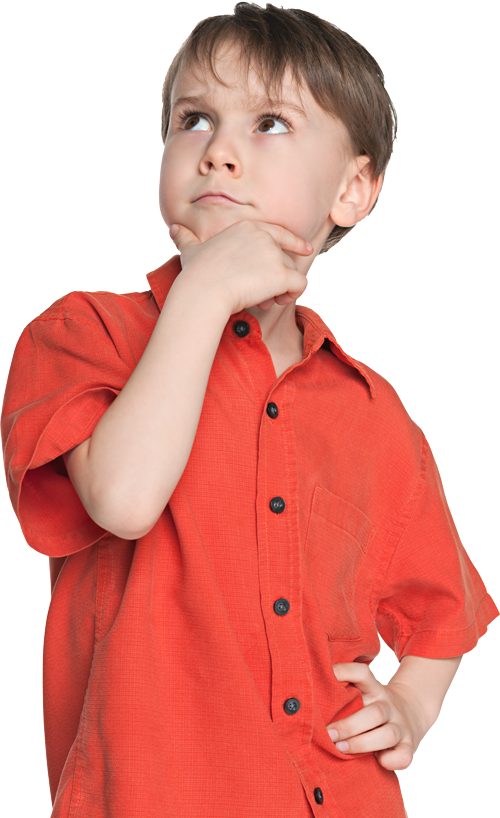 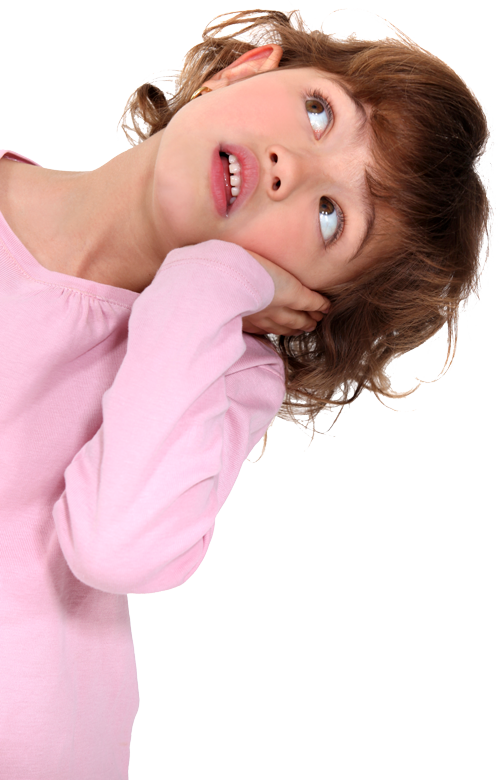 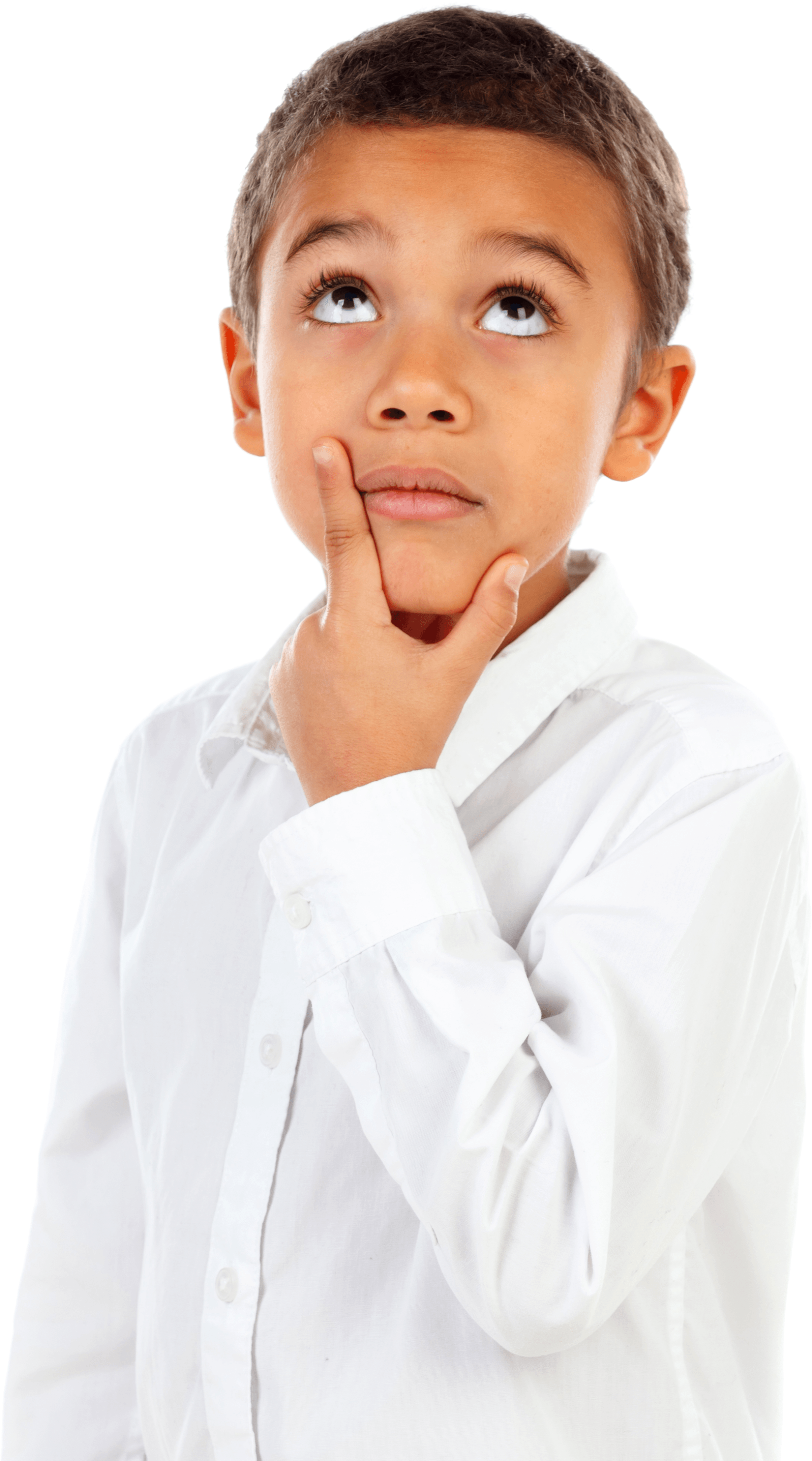 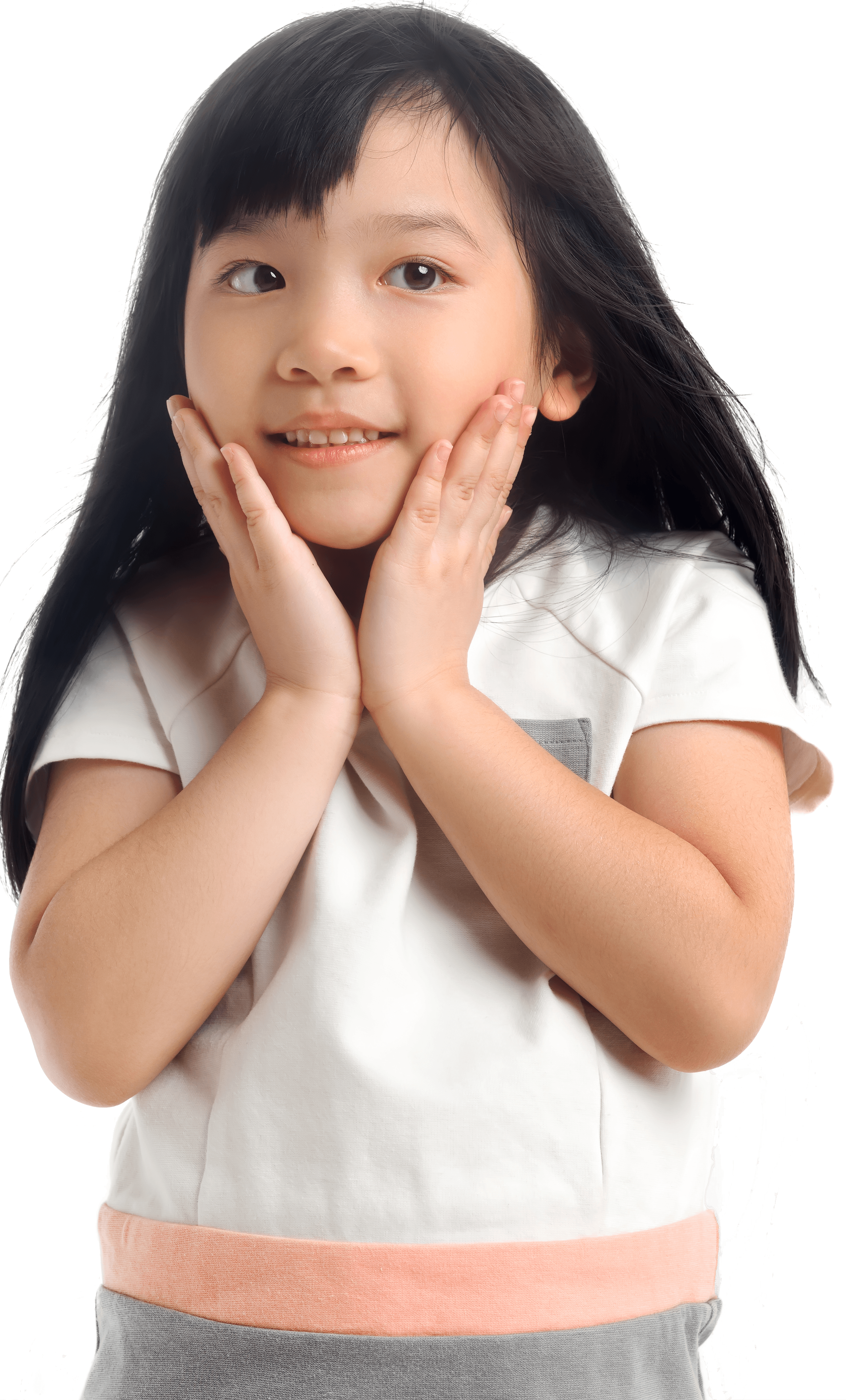 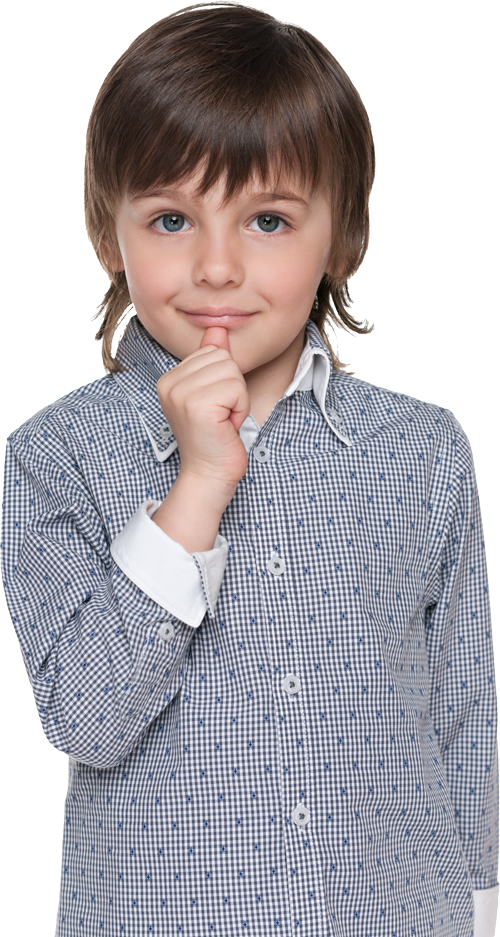 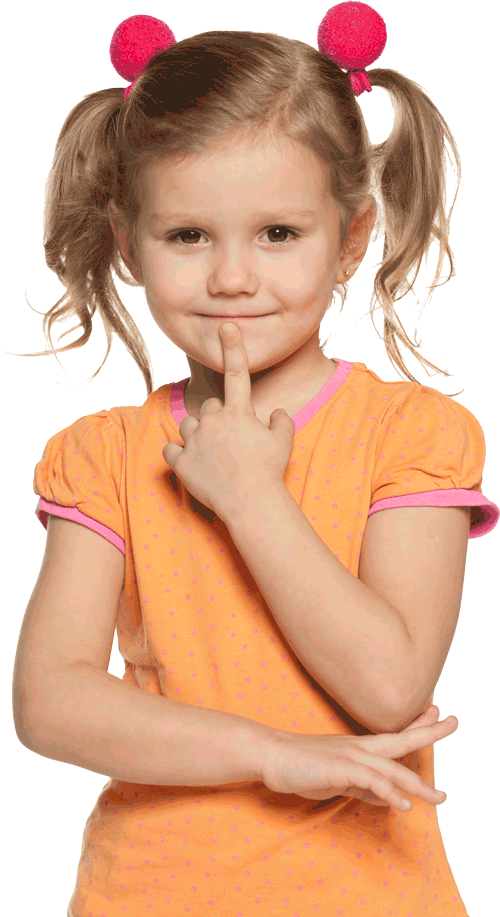 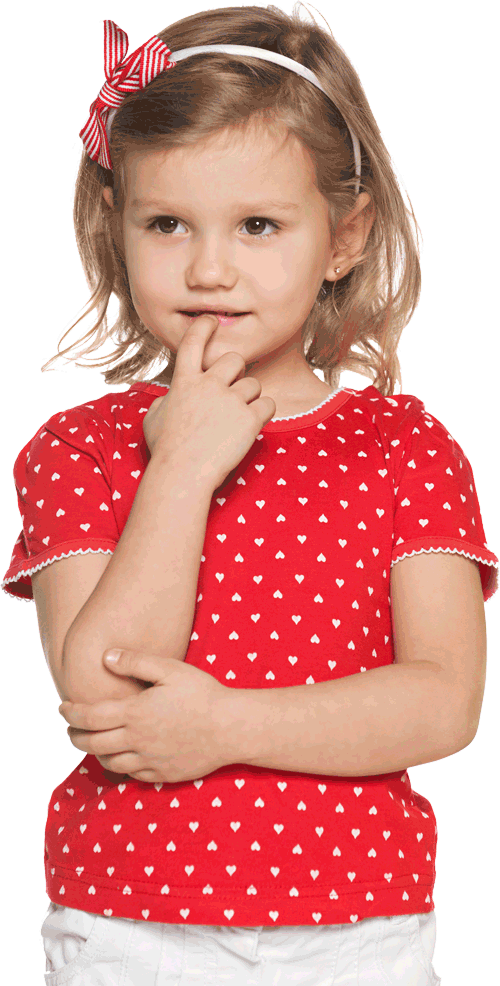 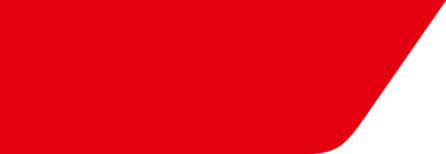 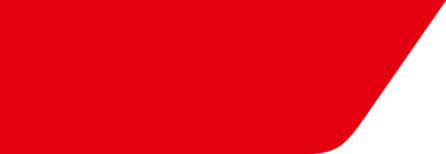 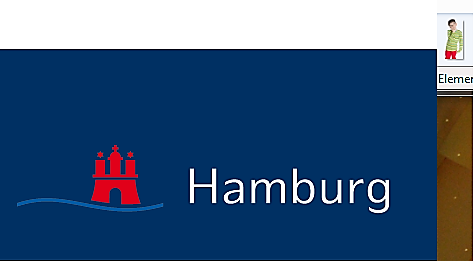 6
Ihre Rolle als Eltern
Organisatorisches
Termine der Marktplätze: www.hamburg.de/marktplaetze
Tage der offenen Tür in unserer Region: 
Anmeldezeitraum:		31. Januar  – 4. Februar 2022
Formalitäten: 		Anmeldeformular gemeinsam mit der Einschätzung zur weiteren 	Schullaufbahn und dem Zeugnis Ihres Kindes
Kriterien für die Vergabe der Schulplätze:
SuS mit speziellen Förderbedarfen
Geschwisterkinder
Schulweglänge
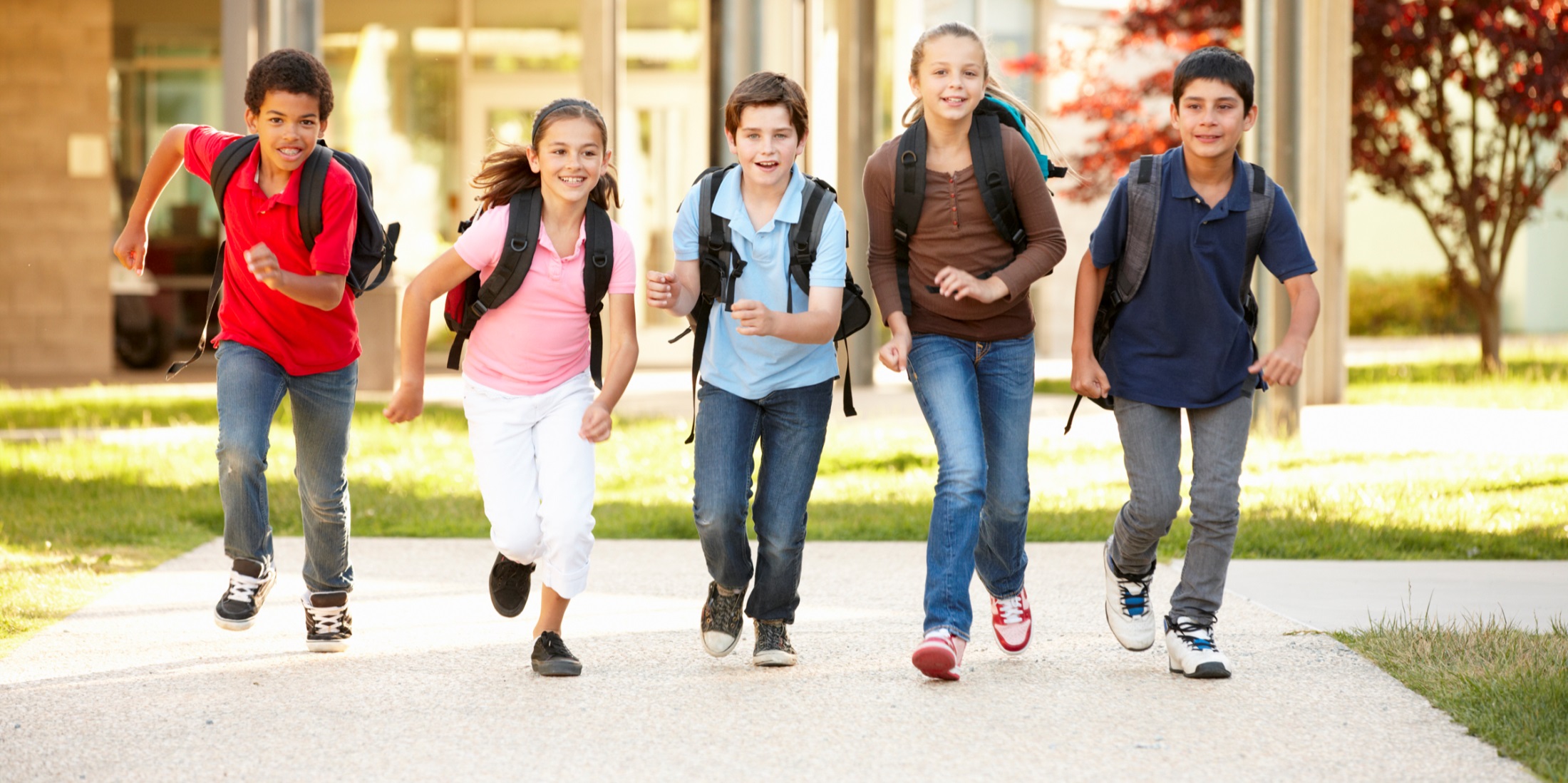 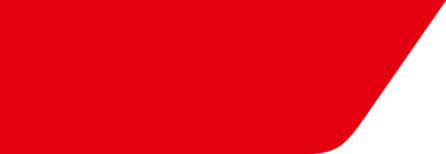 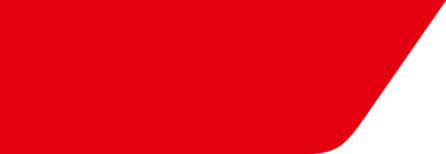 Verschiedene Persönlichkeiten
VERSCHIEDENE WEGE ZUM ERFOLG
Bildquellen: Thun; www.colourbox.de